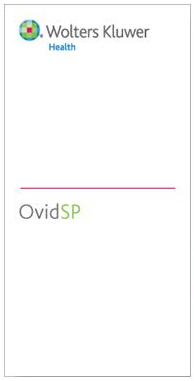 思想深度、信息宽度
--OVID科研在线整体解决方案
李宁
销售工程师
培训经理
吉林大学
2014年11月
Wolters Kluwer Health 威科集团医学部
Focused on clinicians from learning to practice to improve access, quality and cost effectiveness of healthcare
Professional & Education
Medical Research
Clinical Solutions
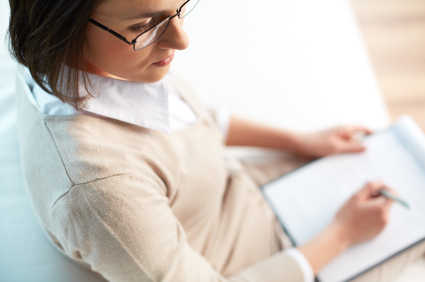 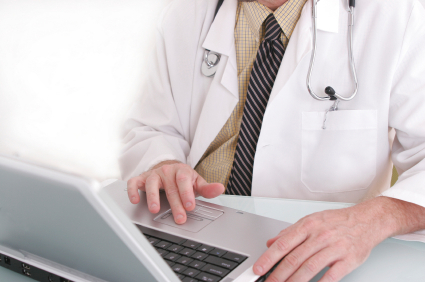 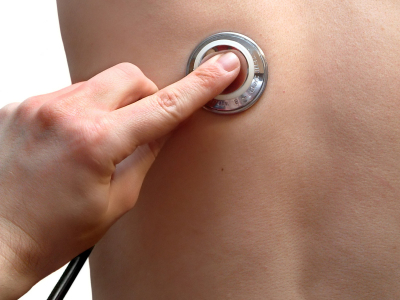 Learning
Research
Care
提供医学、护理学教育材料和在线学习工具
提供高质量的医学信息和精准的检索平台
为医学从业者提供治疗方案参考
UpToDate, Medi-Span,
ProVation Medical
Lippincott Williams & Wilkins
Ovid
Physicians   | Nurses  |  Pharmacists  |  Allied health
[Speaker Notes: Wolters Kluwer Health is the third largest division of Wolters Kluwer supporting Legal & Regulatory, Tax & Accounting and Financial Service information services sectors.  Within our Health Division, we provide content and solutions to support Education/Learning, Medical Research and Point of Care.

Medical Research includes familiar product brand names Lippincott Williams & Wilkins journals, Ovid – global online research platform offering 3rd party and proprietary content, and in 2011, we acquired Medknow, an open access publishing services business based in India.]
高质量内容和精准检索
 used by healthcare professionals
高水准的内容
传播渠道
客户/用户
Physicians
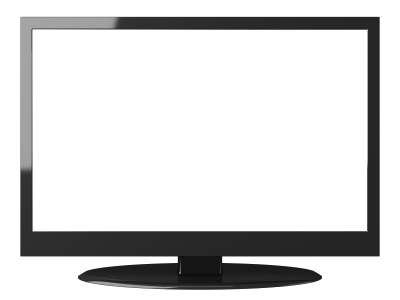 Lippincott, Williams & WilkinsExclusive access
Ovid
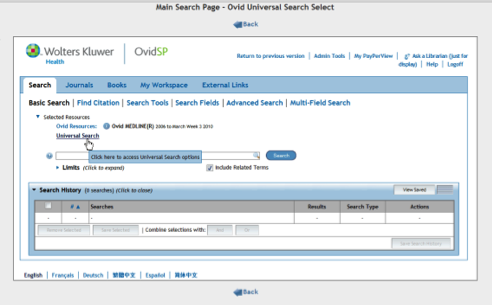 Nurses
Hospital
Leading WK Expertise
3rd Party 
Content & tools
Students, Educators
Medical / Academic 
School
Scholarly research and peer review
Librarians
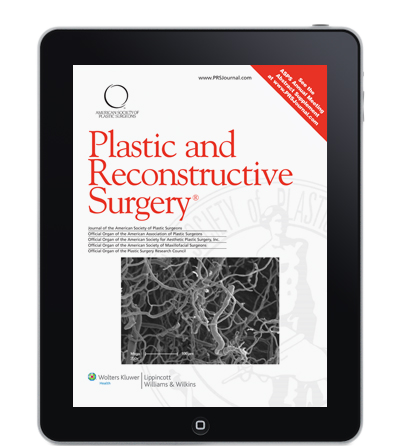 Medknow
Government
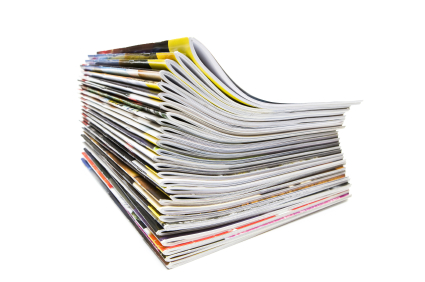 Researchers
InformationManagers
Corporate
3
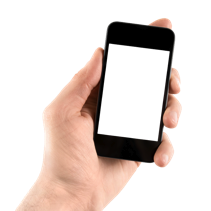 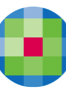 [Speaker Notes: So what does Wolters Kluwer Medical Research do?
Most important, we provide critical content.
Our Lippincott, Williams and Wilkins brand includes propriety journals and exclusive partnerships with over 80 leading medical and nursing societies, such as the American Heart Association, the American Society of Anesthesiologists, and the American Association of Physician Assistants. These journals provide the latest discoveries in their field as soon as they are available. 
We also license selected third party content and tools, including from some of our competitors, in order to provide a one-stop-shop for our customers.
More recently, we have added open access content. We acquired Medknow, a business based in India, in late 2011. Medknow provides publishing services and global distribution via open access to over 300 medical societies from India, China, Korea, Egypt, Turkey and many other countries. These societies publish in English and are eager to make their journal articles available to researchers around the globe. 
For those not familiar with the concept of open access or who struggle with its many definitions, open access is a business model by which the research funder or author pays for the right to distribute the content free of charge. In some cases, that right includes commercial re-use, but in most it does not. 
And government-mandates for open access allow for an embargo period before content can be made freely available.  For example, the U.S. National Institution of Health public access policy allows for 12 month embargo period before content is available on PubMed Central. The RCUK mandate indicates a strong preference for immediate open access, but does support an  option with an embargo period of at least 6 months if an open access option is not offered by a journal.
Finally, to be successful, open access content, just like any medical research content, must be adequately peer reviewed so that it can be trusted as good science. 
Delivery of our content takes a variety of forms, but our key revenue stream is the global Ovid online platform used by over 12,500 institutions in 186 countries. Almost all of our content is delivered on a subscription basis. 
The institutions we sell to include hospitals, medical schools, government, and corporations such as pharmaceutical companies and device manufacturers. We generally sell to the librarian, but we also work with others in the organization, such as the head of the residency program, to ensure we deliver the right products to meet their needs and that the products are adopted successfully. 
And our end users range from doctors and nurses to students to in-depth researchers.]
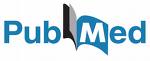 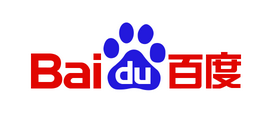 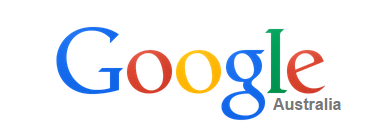 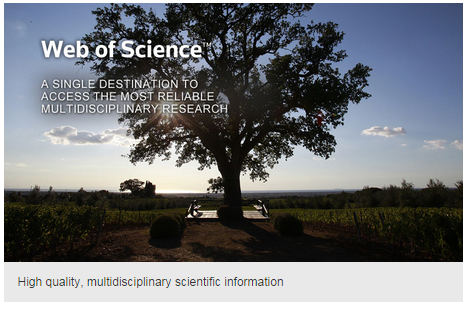 全文资源
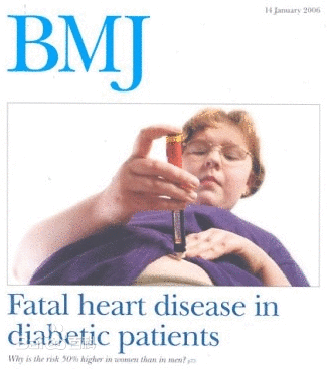 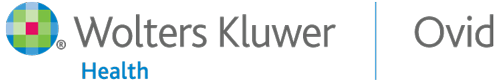 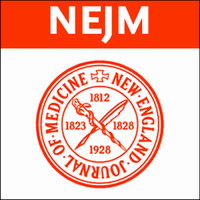 。。。。。。
重要文摘库
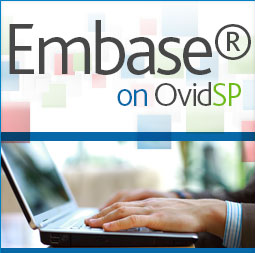 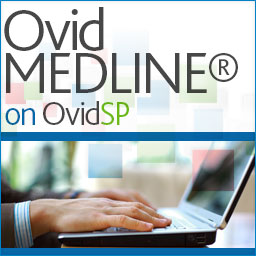 专业学科库
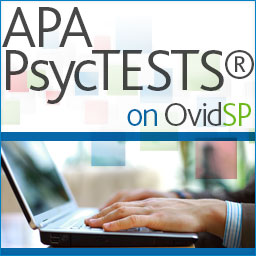 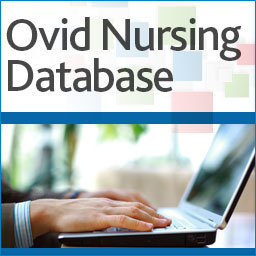 药物库。。。。。。
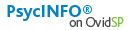 循证医学库
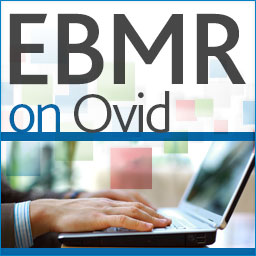 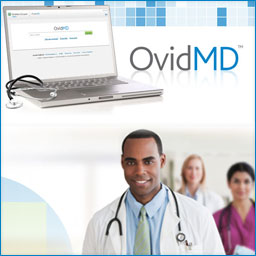 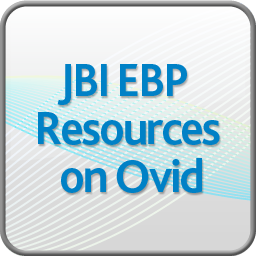 多媒体视频库
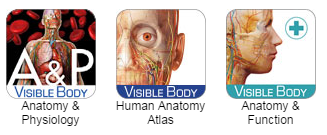 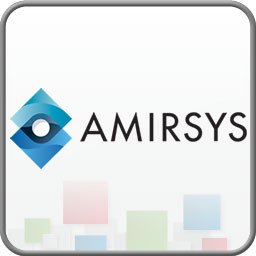 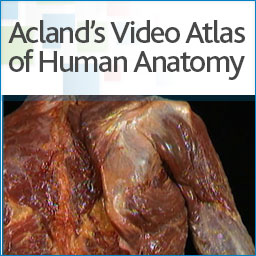 吉林大学订购的Ovid资源
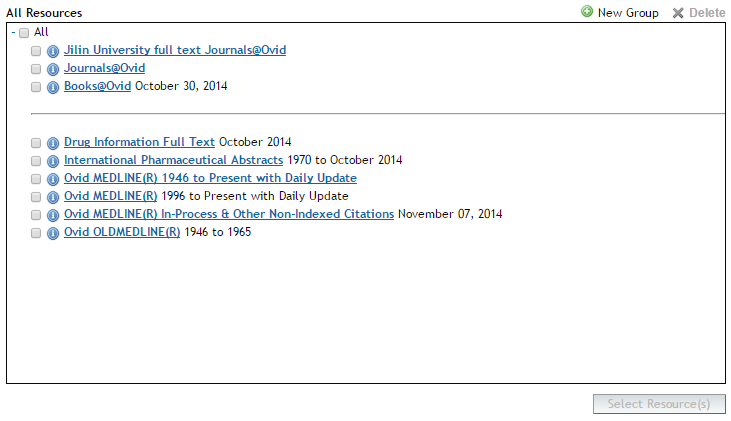 LWW 医学资源
内容特色
关于Lippincott Williams & Wilkins
Lippincott Williams & Wilkins (LWW)是一家国际领先的专业医学出版社；
提供高质量、专业的医疗保健信息，涵盖电子和印本资源；
服务于内外科医师、护士、医科学生等医学用户；资源类型包括教科书、期刊、药物指南、电子图书、iPad客户端等。
最早起源于1792年费城的一家书报摊；在60年内成长为一家著名的出版商；经过1978、1990年的合并，最终于1998年成为ＬＷＷ。
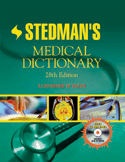 LWW Collection
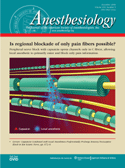 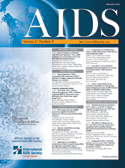 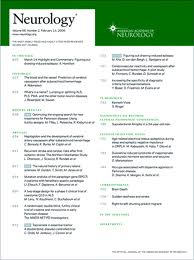 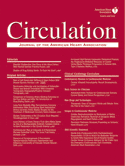 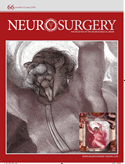 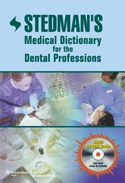 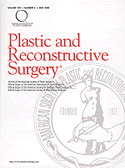 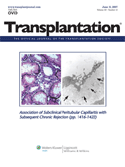 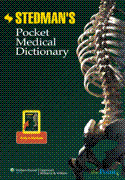 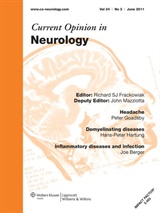 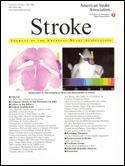 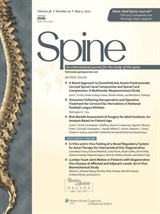 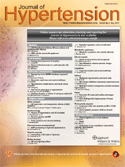 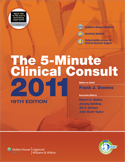 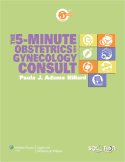 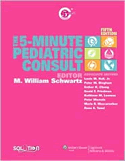 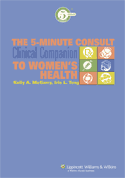 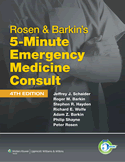 LWW期刊亮点
6种期刊在7个JCR目录中排名第一
 
Circulation, 由American Heart Association（美国心脏学会）出版, 在Cardiac and Cardiovascular Systems（心脏和心血管系统） and Peripheral Vascular Disease （外周血管）排名第一. (IF 15.202*)

Annals of Surgery, 由American Surgical Association（美国外科学会） 和 European Surgical Association（欧洲外科学会）联合出版, 在Surgery （外科学）排名第一. 
(IF 6.329*)

The Journal of Head Trauma Rehabilitation, 是Brain Injury Association of America （美国脑损伤协会）的官方期刊，经过同行评议，在康复医学中排名第一.
(IF 4.443*)
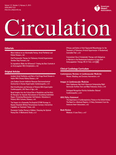 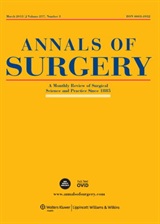 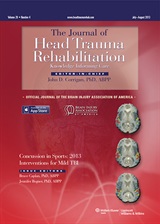 *2012 Journal Citation Reports® (Thomson Reuters, 2013)
LWW期刊亮点
6种期刊在7个JCR目录中排名第一
 
 
Ear and Hearing, American Auditory Society（美国听觉协会）的官方期刊, 在Otorhinolaryngology（耳鼻喉科学）排名第一. 
(IF 3.262*)

Epidemiology, International Society for Environmental Epidemiology（国际环境流行病学会）官方期刊, 在Public, Environmental & Occupational Health（公共、环境、职业保健）排名第一.
(IF 5.738*)

Circulation Research, American Heart Association（美国心脏学会）期刊, 在Hematology（血液学）排名第一.
(IF 11.86*1)
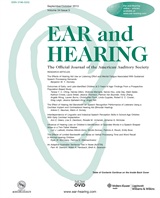 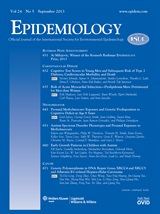 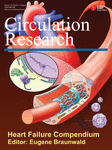 *2012 Journal Citation Reports® (Thomson Reuters, 2013)
LWW期刊亮点
Clinical Neurology （临床神经病学）和Transplantation（移植）领域的顶级被引期刊


Neurology (IF 8.249*), American Academy of Neurology（美国神经协会）期刊, 在JCR Clinical Neurology（临床神经病学）领域中2012年被引74408次，是被引次数最多的期刊.



Transplantation (IF 3.781*) 在 JCR Transplantation （移植）领域中，2013年被引25429次，是该领域被引次数最多的期刊。
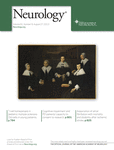 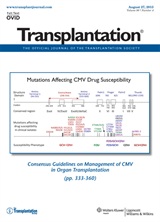 *2012 Journal Citation Reports® (Thomson Reuters, 2013)
LWW期刊亮点
Peripheral Vascular Disease （外周血管疾病）的5种最顶级期刊

LWW出版 Peripheral Vascular Disease领域最顶顶级的5种期刊*

#1 Circulation, American Heart Association (AHA) （美国心脏协会）

#2 Circulation Research, AHA期刊

#3 Hypertension, AHA期刊

#4 Arteriosclerosis, Thrombosis & Vascular Biology, AHA期刊

#5 Stroke, AHA期刊
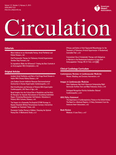 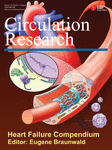 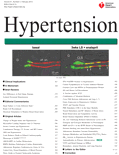 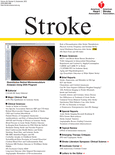 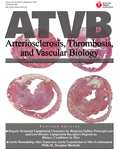 *2012 Journal Citation Reports® (Thomson Reuters, 2013)
LWW期刊亮点
Anesthesiology （麻醉学）领域10种顶级期刊中的4种
LWW出版Anesthesiology（麻醉学）领域中20种顶级期刊中的6种:

#2 Anesthesiology, American Society of Anesthesiologists （美国麻醉师协会）期刊
#5 Regional Anesthesia and Pain Medicine, American Society of Regional Anesthesia and Pain Medicine （美国区域麻醉和疼痛医学学会）期刊
#6 Anesthesia & Analgesia, international Anesthesia Research Society （国际麻醉研究协会）期刊
#9 European Journal of Anaesthesiology, European Society of Anaesthesiology (欧洲麻醉协会）期刊
LWW还出版该领域:
#11 The Clinical Journal of Pain
#13 Current Opinion in Anesthesiology
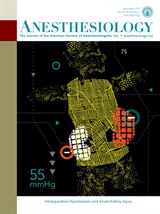 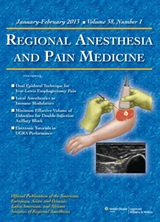 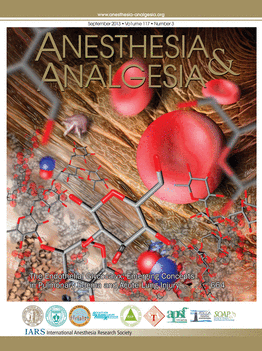 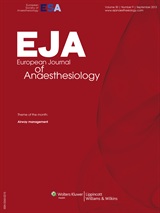 *2012 Journal Citation Reports® (Thomson Reuters, 2013)
LWW期刊亮点
Cardiac & Cardiovascular Systems （心血管系统）10种顶级期刊中的5种

LWW出版American Heart Association（美国心脏协会）的期刊, 占据在Cardiac & Cardiovascular Systems（心血管系统）15种最顶级期刊中的8种:

#1 Circulation 
#4 Circulation Research 
#6 Circulation: Cardiovascular Genetics 
#7 Circulation: Heart Failure 
#9 Circulation: Cardiovascular Interventions 
#11 Circulation: Arrhythmia and Electrophysiology
#14 Circulation: Cardiovascular Imaging
#15 Circulation: Cardiovascular Quality and Outcomes
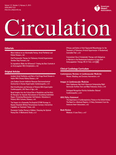 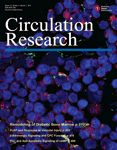 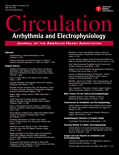 *2012 Journal Citation Reports® (Thomson Reuters, 2013)
LWW期刊亮点
Infectious Disease （传染病学）10种顶级期刊中的4种

LWW出版10种顶级Infectious Diseases* （传染病学）期刊中的4种，包括AIDS and HIV（艾滋病）期刊中的3种:

#3 AIDS, International AIDS Society （国际艾滋病学会）官方期刊

#8 Current Opinion in Infectious Diseases

#9 Current Opinion in HIV and AIDS

#10 JAIDS (Journal of Acquired Immune Deficiency Syndromes)
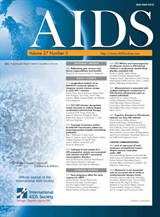 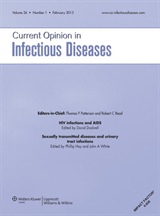 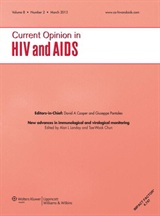 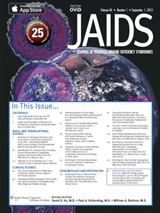 *2012 Journal Citation Reports® (Thomson Reuters, 2013)
LWW期刊亮点
Surgery （外科学）领域的5种顶级期刊

LWW出版Surgery （外科学领域）的顶级期刊，在JCR该领域排名前5的期刊中有2种由LWW出版，排名前20的期刊中有5种期刊由LWW出版*:

#1 Annals of Surgery, American Surgical Association（美国外科学会）和 European Surgical Association（欧洲外科学会）联合期刊

#5 The American Journal of Surgical Pathology, Arthur Purdy Stout Society of Surgical Pathologists （亚瑟purdy的外科病理学家协会）和Gastrointestinal Pathology Society （胃肠道病理学会）联合期刊 

LWW还出版:
#12 Transplantation
#13 Plastic and Reconstructive Surgery 
#18 Diseases of the Colon and Rectum
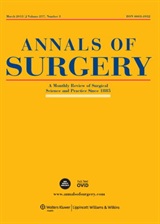 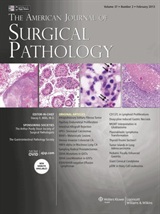 *2012 Journal Citation Reports® (Thomson Reuters, 2013)
LWW 循证医学期刊资源
14种循证医学期刊，涵盖从护理到临床医学的各科系
Addictive Disorders & Their Treatment
Advances in Skin and Wound Care
American Journal of Nursing
Current Opinion in Psychiatry
Dimensions of Critical Care Nursing
JONA: The Journal of Nursing Administration
Journal of Geriatric Physical Therapy
Journal of Hospice and Palliative Care
Journal of Nursing Care Quality
Journal of Patient Safety
MCN, The American Journal of Maternal/Child Nursing
Medical Care
Nursing Research
Nutrition Today
期刊的学科分类
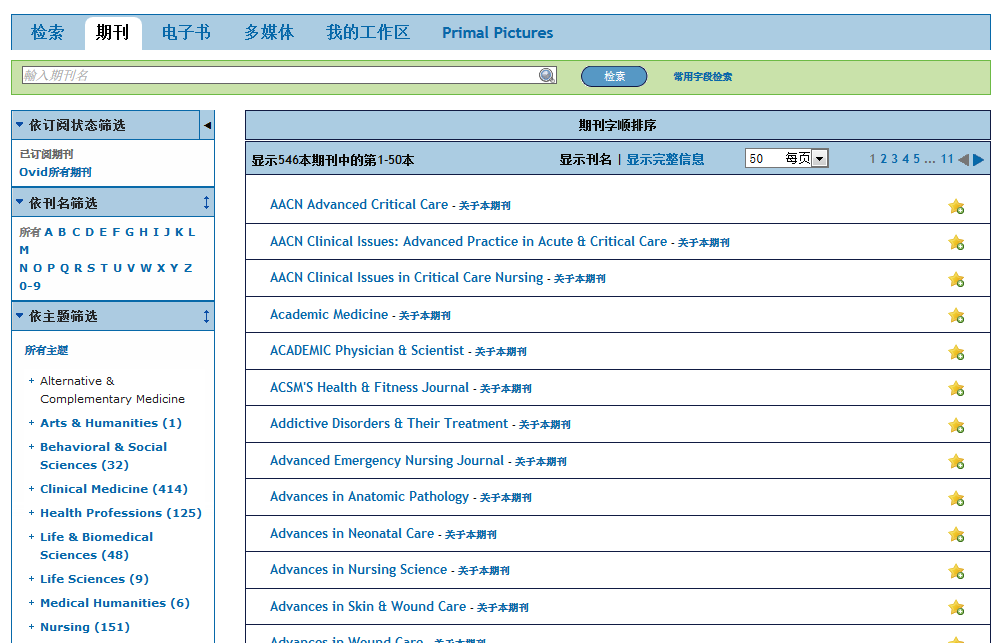 按学科进行浏览
图书浏览
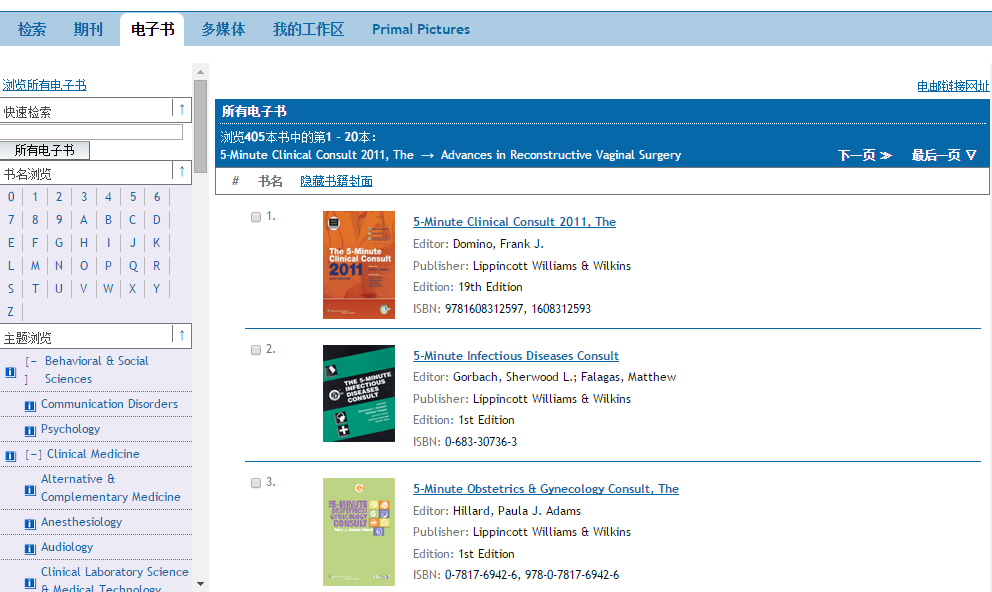 按学科进行浏览
MEDLINE  全科性医药学文献数据库
美国国家医学图书馆NLM创建，已有45年历史；
最重要且发展最早的当属MEDLINE (MEDLARS ON LINE) 生物医学数据库。
该数据库包含5,500多种生命科学期刊文献资料
回溯至1946年
目前约有1,800万条记录，且每年以700,000条记录增加中，75%为英文文献，25%为非英文文献。

MEDLINE数据库每日更新数据。
MEDLINE  全科性医药学文献数据库
MEDLINE数据库所涵盖主题包括﹕

	基础生命科学	临床生命科学	生物科学解剖学		组织学		化学与药物心理学		社会医学		农业医技设备学	医技工业学		医事信息学
Drug Information Full Text 药物信息全文数据库
Drug Information Fulltext是一个收录广泛，客观评价的药物信息数据库。该数据库收录有目前美国所有可用的分子药物的信息。DIFT 收录来自逾2000本药物学专著的约110,000种目前在美国市场上通行的药物的信息。

AHFS药物信息数据库是全球收录循证信息最多的药学数据库
23
Drug Information Full Text
主要涵盖内容： 
美国食品及药物管理局（FDA）批准使用或者禁用的药物之最新评论
针对药物的相互作用，用法和毒性的全面分析
有关药物剂量和管理办法的详细信息
知名实验室对于药物的调查报告和检测结论
药物化学性和稳定性的调查报告
药理学和药物代谢动力学
常见处方药, OTC药物，眼科和皮肤科药物的完全清单列表，甚至包括维生素药物和肠外营养药物
超过70,000条被引用的参考信息。
International Pharmaceutical Abstracts国际药学文摘数据库
与美国健康系统药剂师协会(American Society of Health System Pharmacists)合作开发的国际药学文摘，包含了30年来世界药学领域（广义上的）最全面的参考文献；
是从事药学研究的专业人士及药学学生的首选检索工具；
将美国健康系统药剂师协会的药物信息全文数据库（Drug Information Fulltext）与国际制药文摘数据库（International Pharmaceutical Abstracts）的文档结合一体。组合后的数据库相当于印刷版的前Drug Information Source。
25
登录方式
http://ovidsp.ovid.com/autologin.html
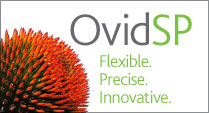 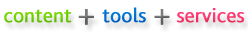 检索技巧
选择一个或多个数据库
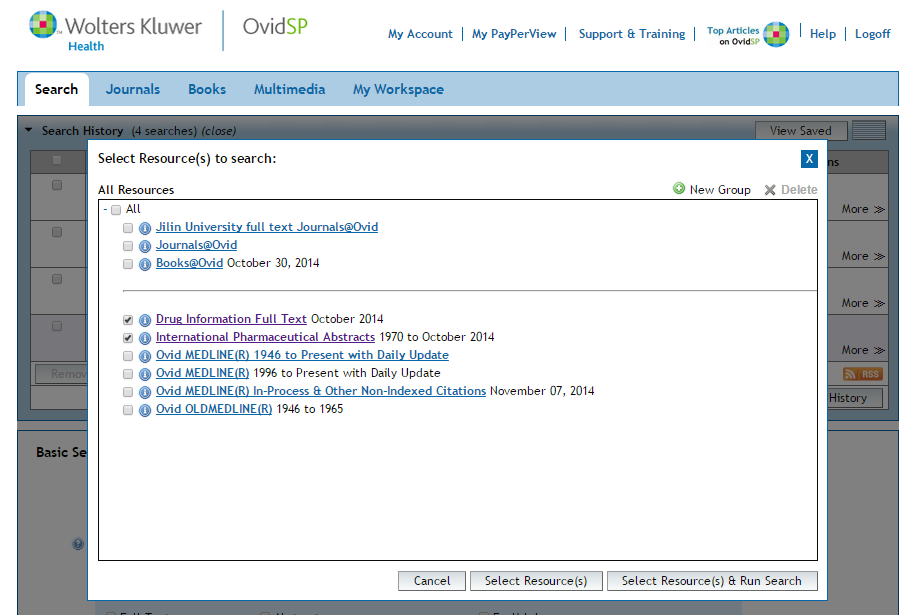 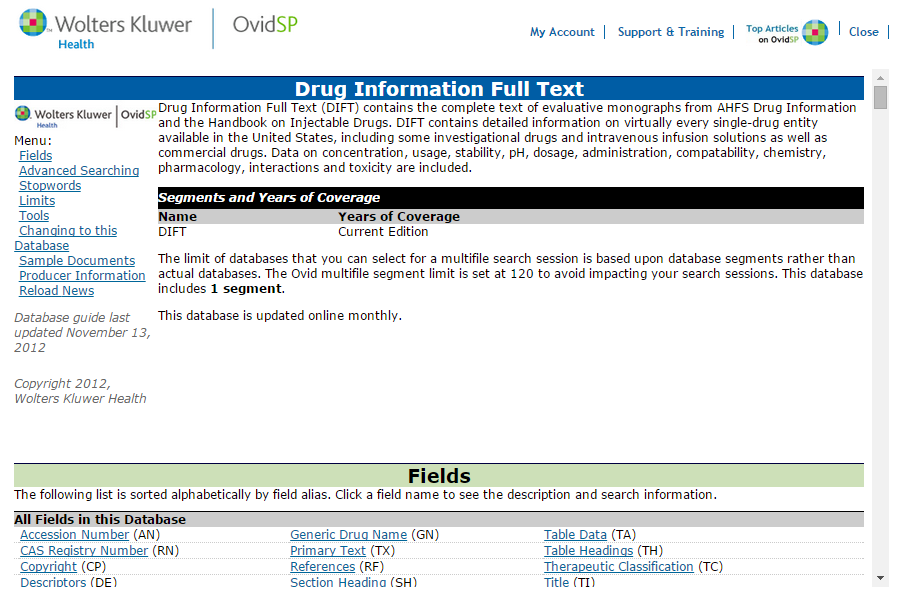 29
Ovid 的检索页面，将多种检索模式、限制条件、检索历史，以及结果管理工具整合在一个界面
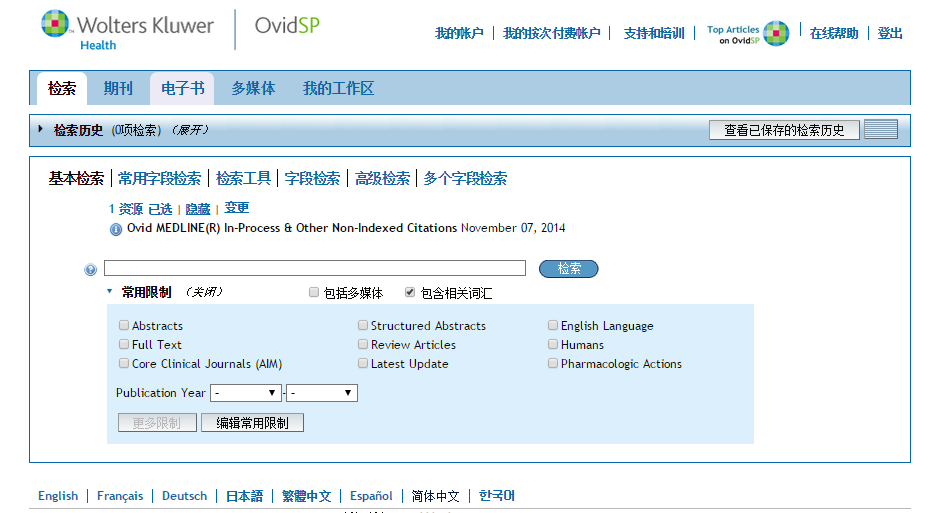 点击“变更”，更改所选数据库
OvidSP 平台提供多种检索模式
基本检索用于查找某个科研课题或问题
利用高级检索进行互动式的主题检索
多字段检索组合字段检索和主题检索，生成复杂的检索策略
常用字段检索通过常用引文字段定位某个或几篇文献
检索工具用于浏览主题词的书型结构
浏览或检索单个、多个或所有字段，则运用字段检索
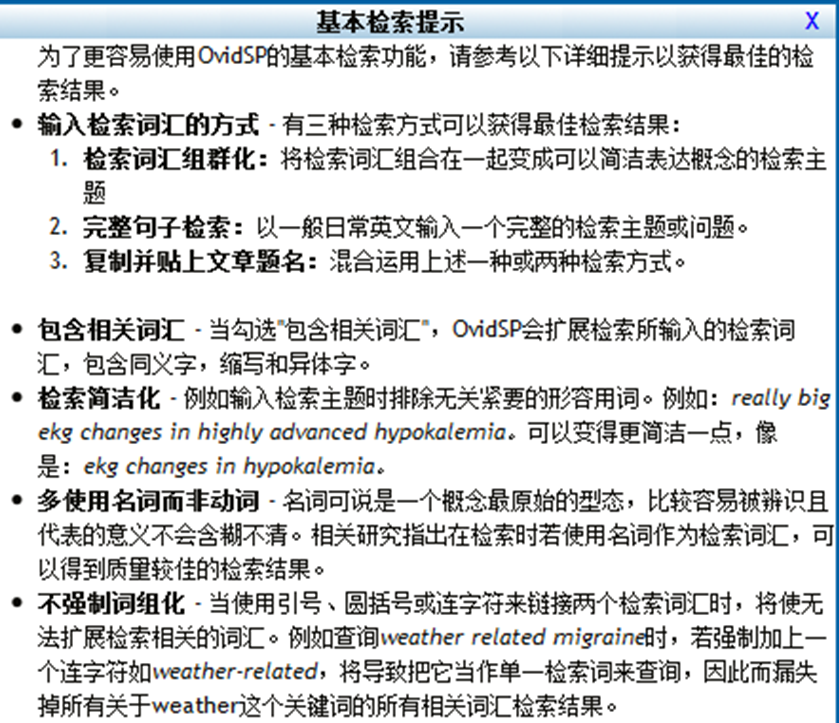 基本检索
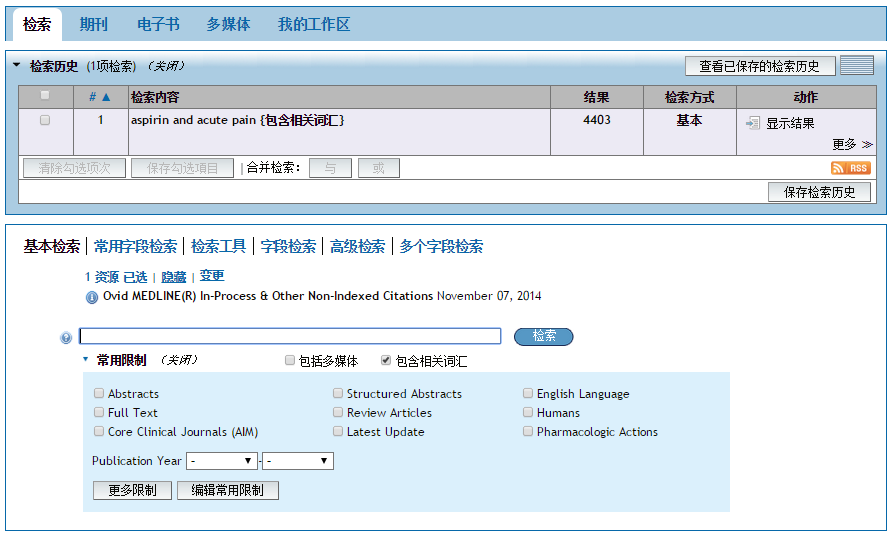 基本检索是自然语言检索，输入一个完整的检索问题或话题，找到最近几年发表的相关文献。
Aspirin and acute pain
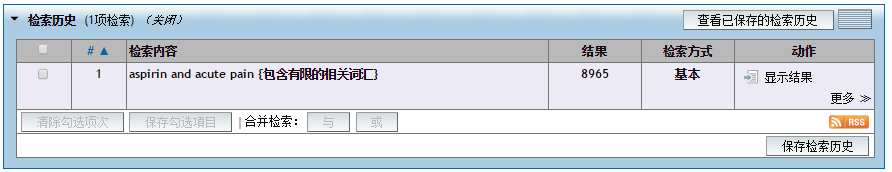 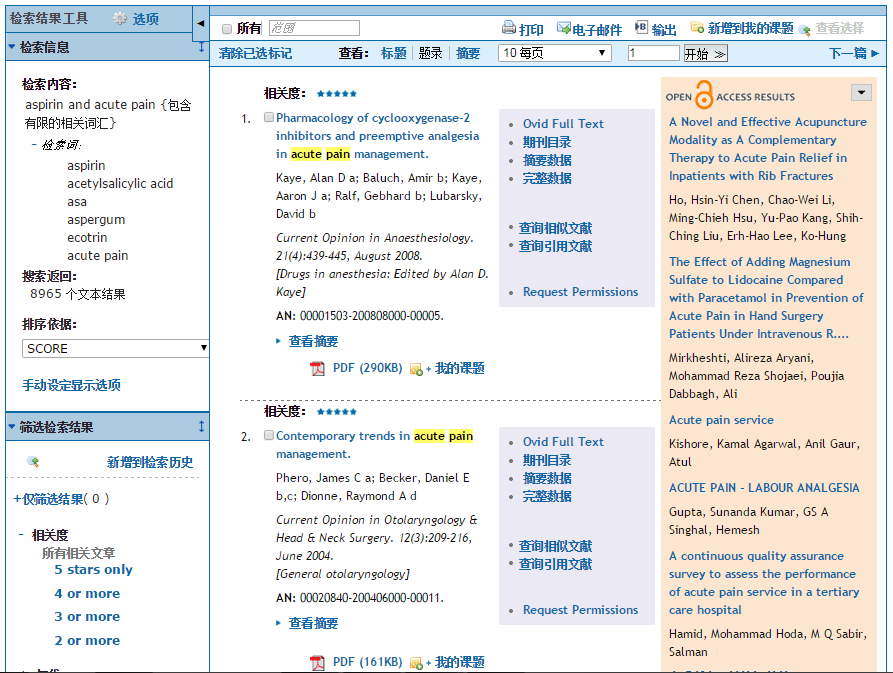 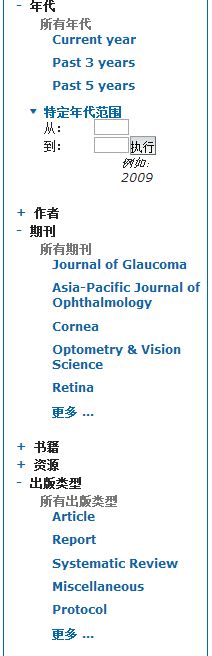 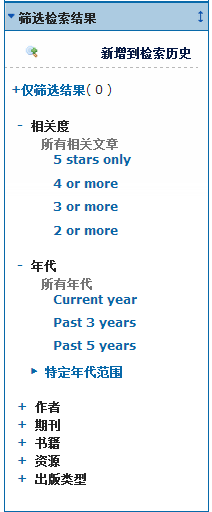 高级检索： 关键词检索
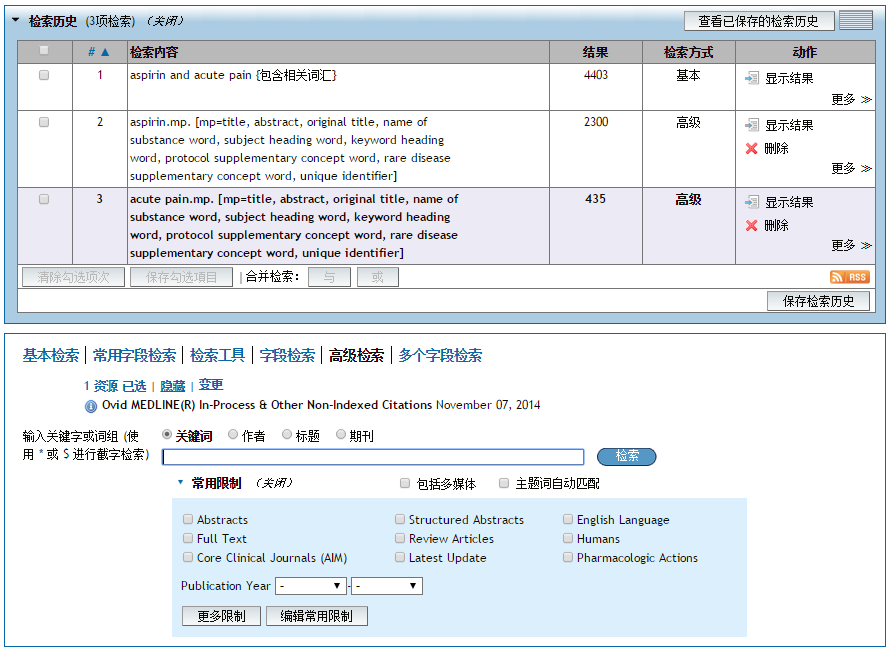 关键词检索，运用截词符
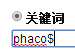 $ or * --替代0-n个字符
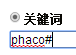 # --替代1个字符
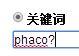 ？ --替代0或1个字符
组合检索
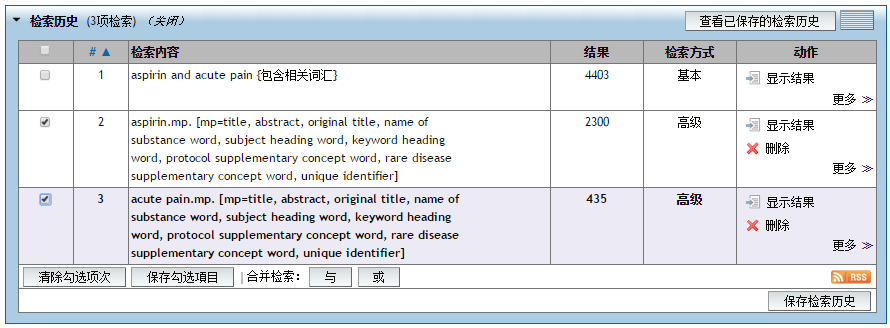 AND – 包含两个或多个主题
OR – 包含其中一个主题
NOT – 去掉一个主题 (1 not 2, rice not oryza) 
ADJ# - 检索词之间相距一定数目的单词 – (rice adj6 straw)
[Speaker Notes: Say: This brings our completed searches together to form an answer to a topic query – “articles about Blast fungus infestations in rice in China” for example. Number 6 is either blast fungus or the organism, 7 is a combination of all the subjects together. Blue font combinations are avaialable from the Search History menu, the others need to be entered on the command line.]
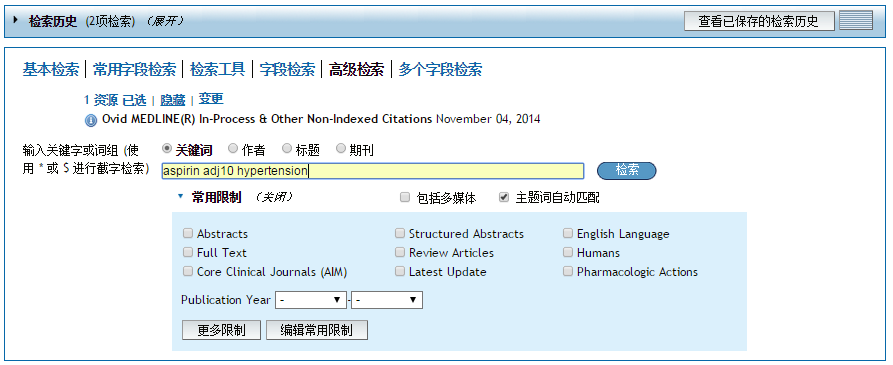 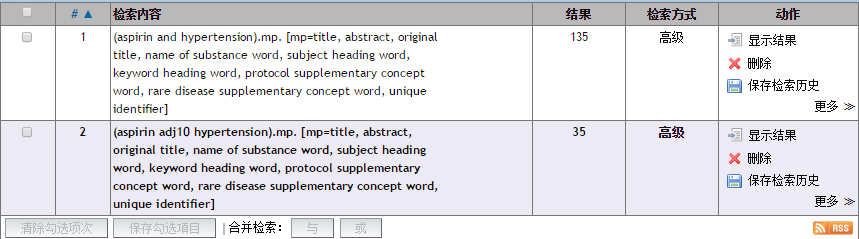 Aspirin and hypertension
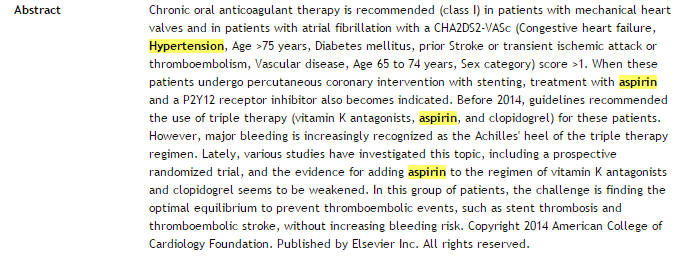 Aspirin adj10 hypertension
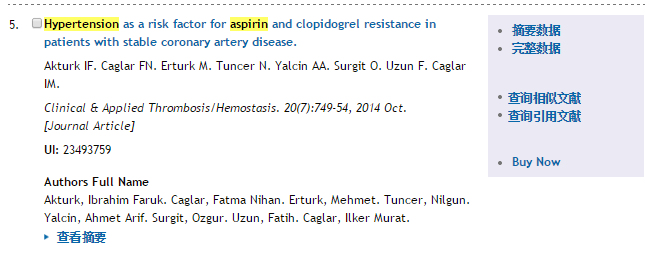 限制条件 Limits
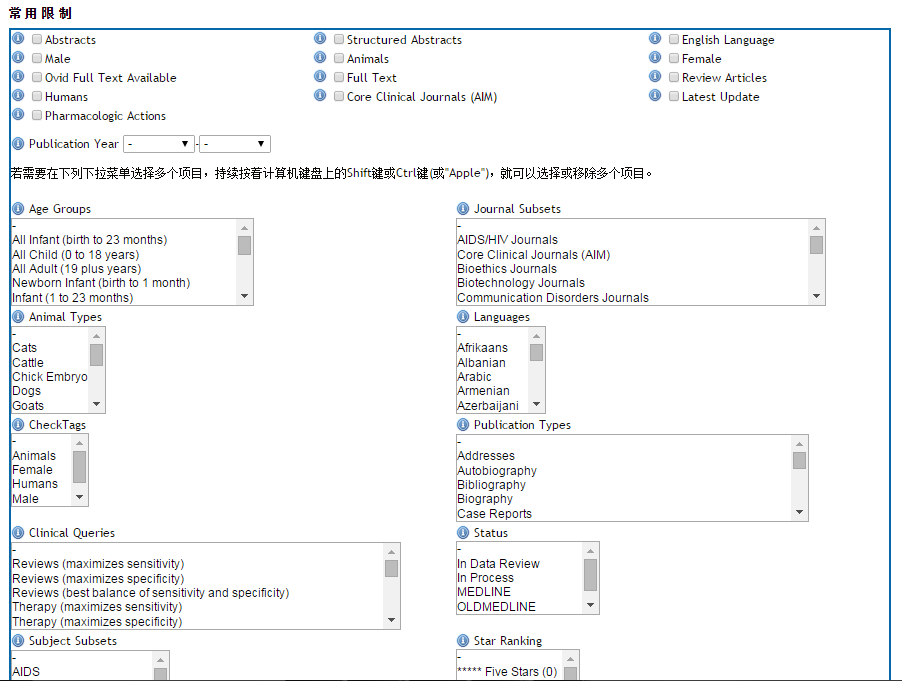 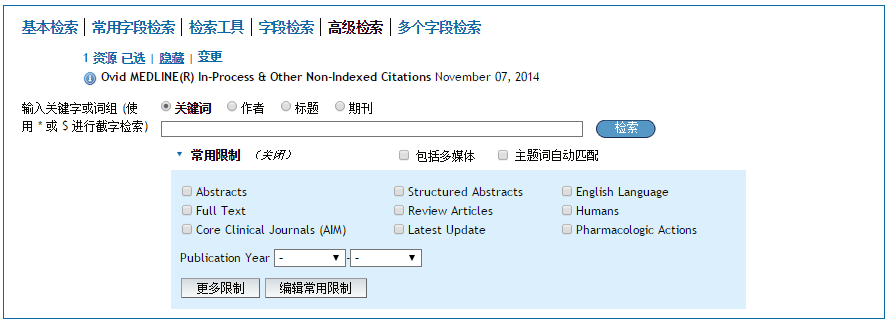 MEDLINE – 检索技巧
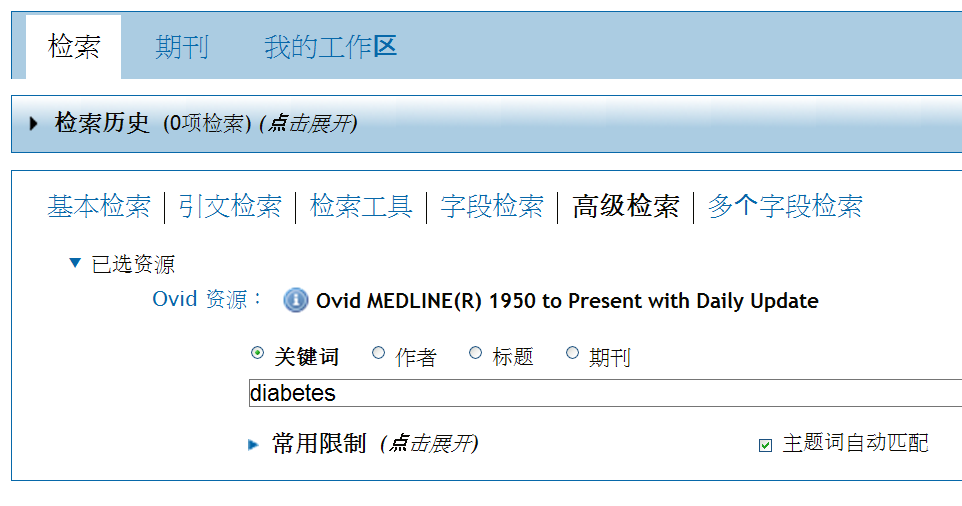 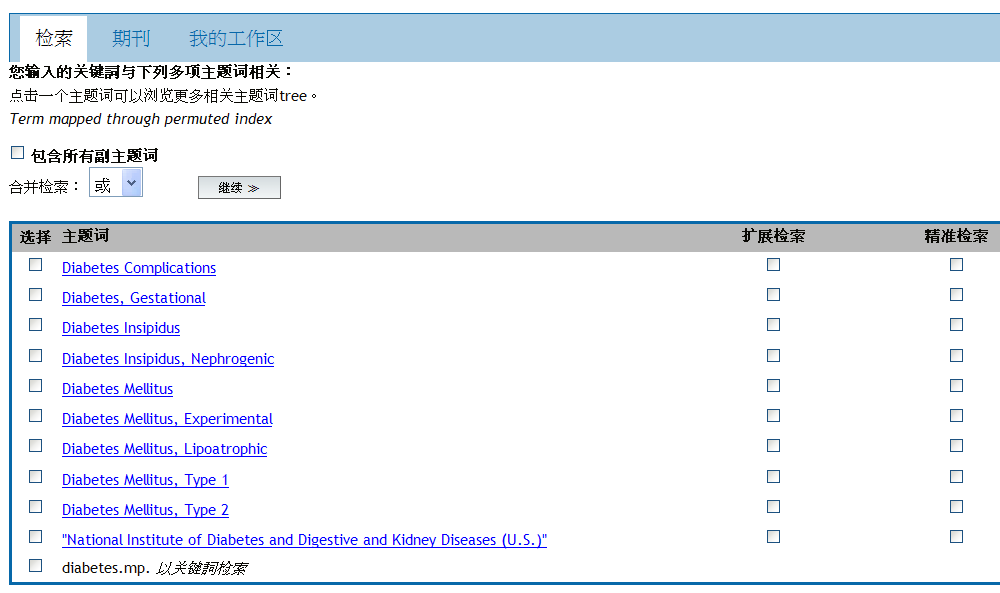 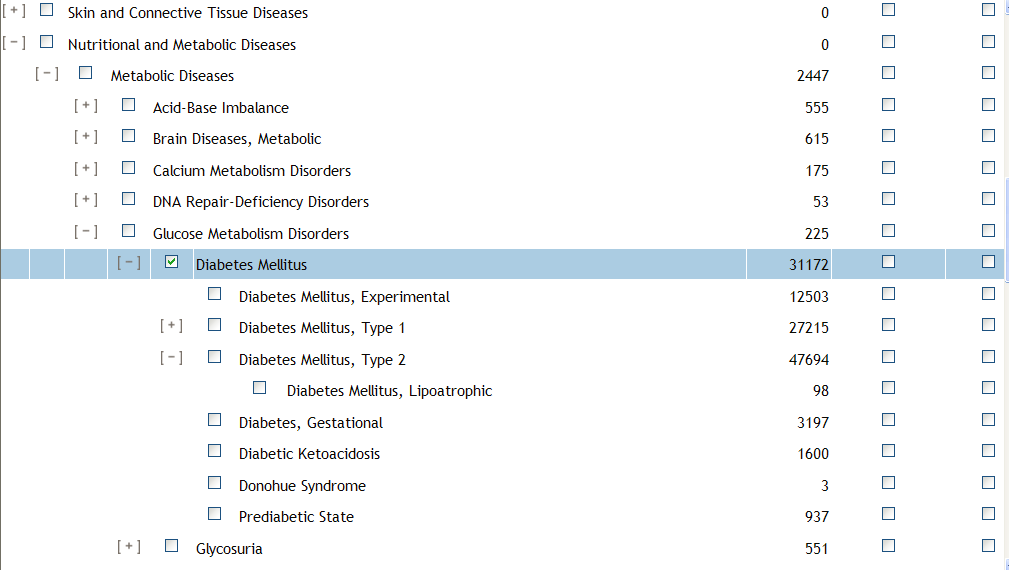 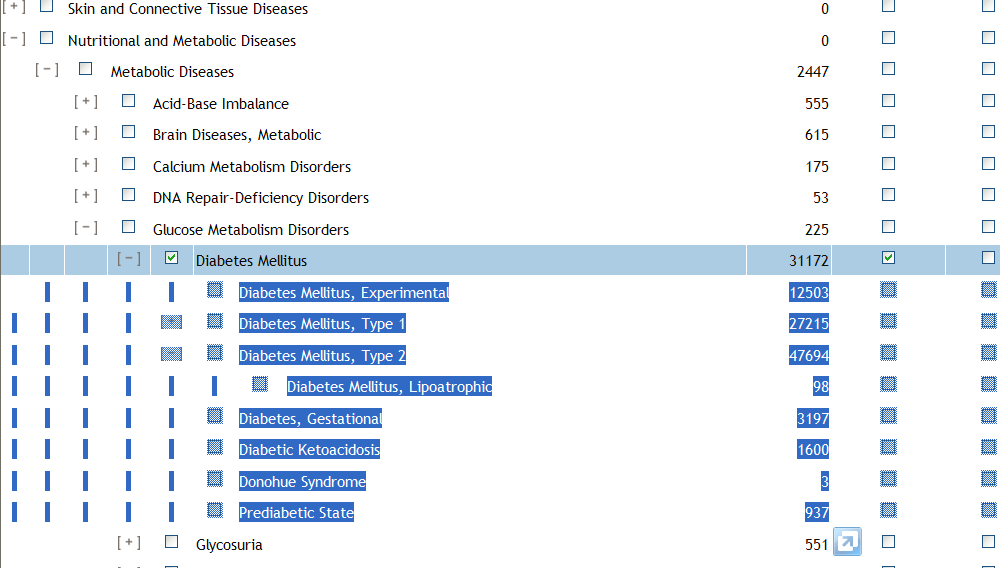 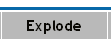 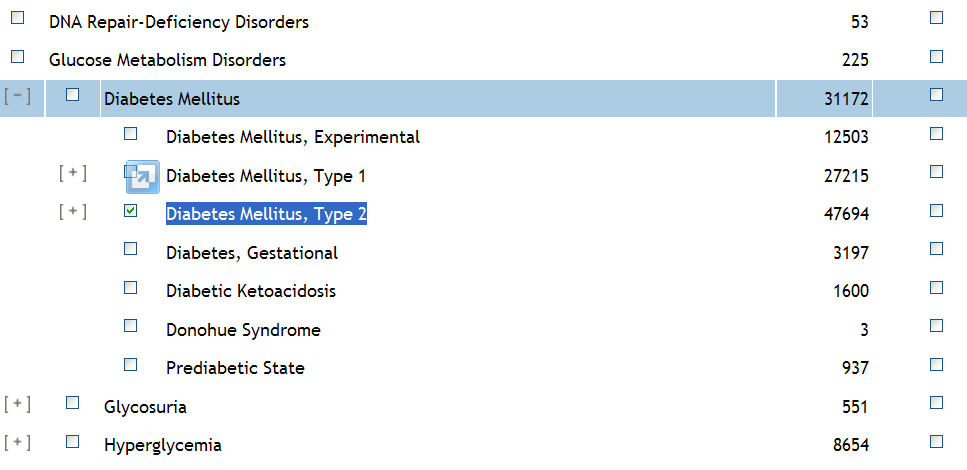 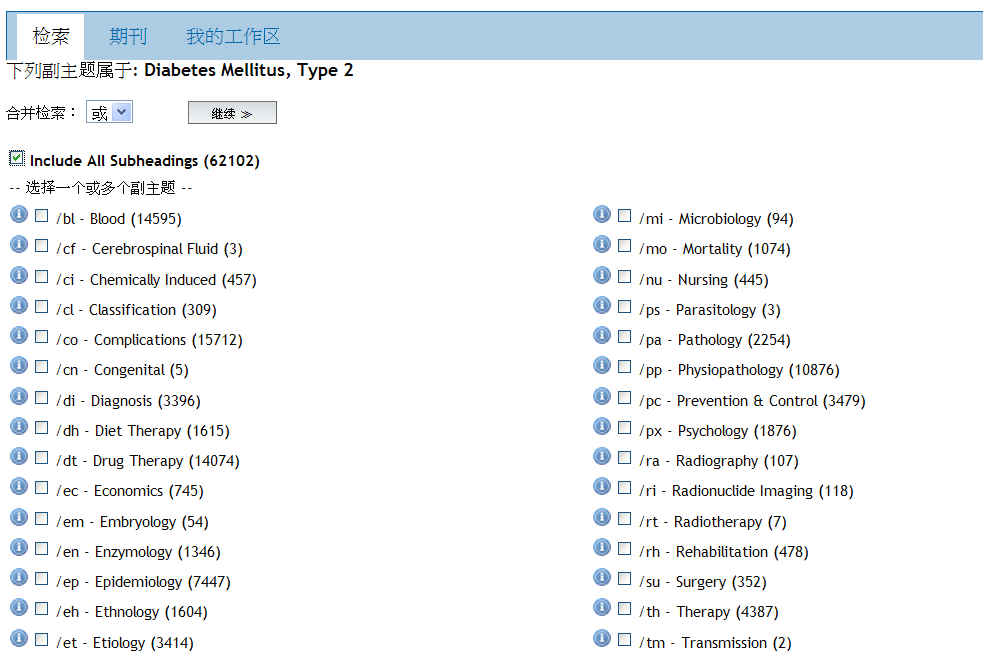 MEDLINE – 限制功能 Limit
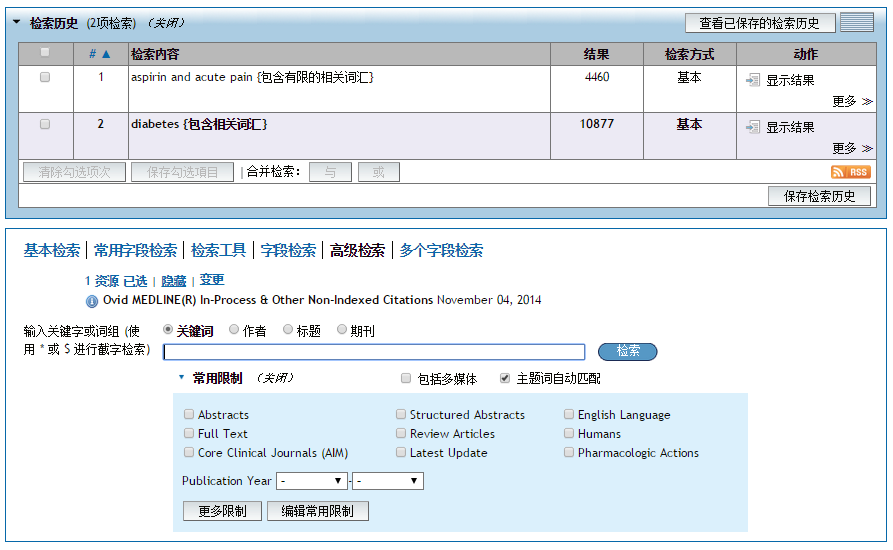 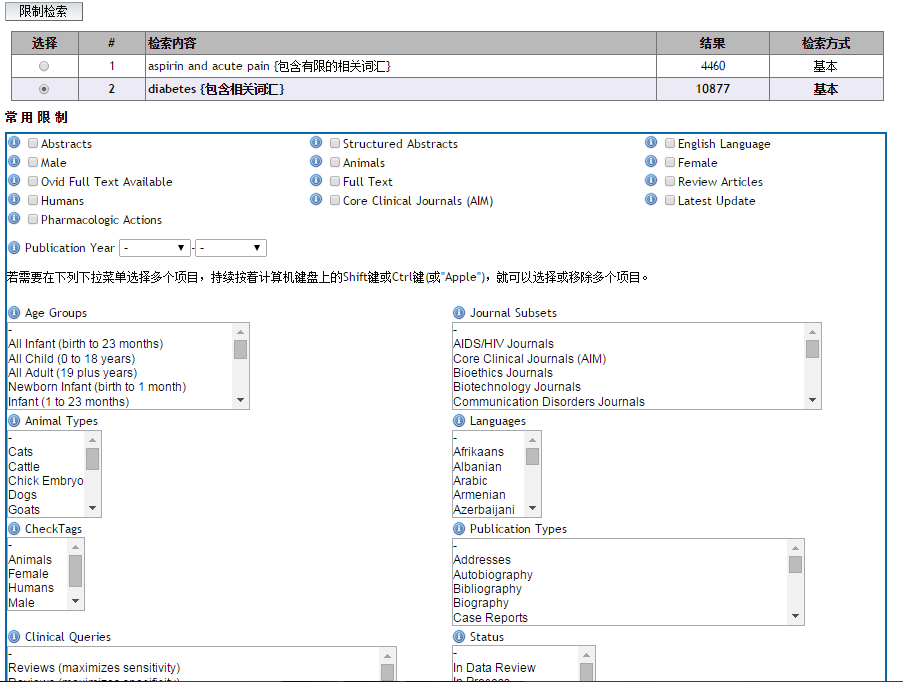 检索工具
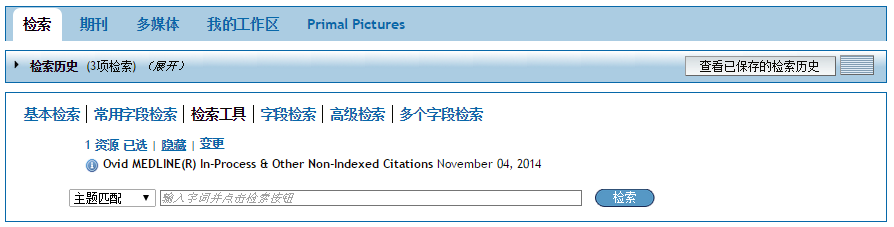 主题匹配(Map Term)；自动进行主题词匹配；
树形图(Tree)：数据库中内嵌的概念词库；
轮排索引 （Permuted Index)：按照词库索引检索输入的词汇；
主题词说明 (Scope Note)：检索词汇的概念说明；
扩展检索 (Explode)：对检索词进行扩展检索；
副标题 (SubHeading)：检索副标题。
主题匹配
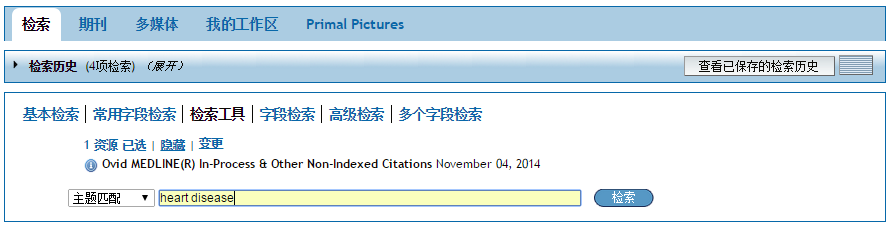 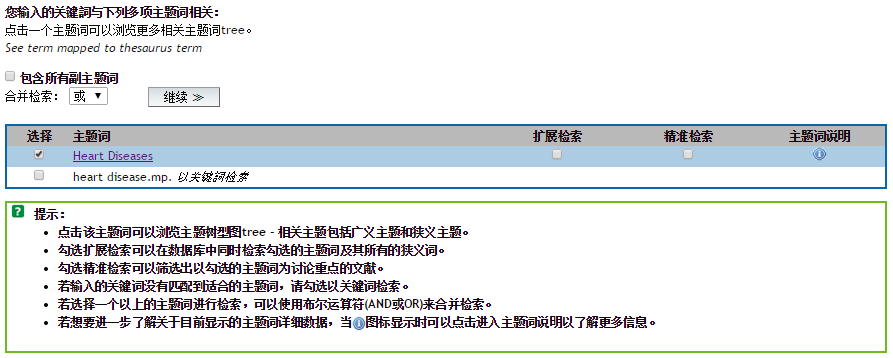 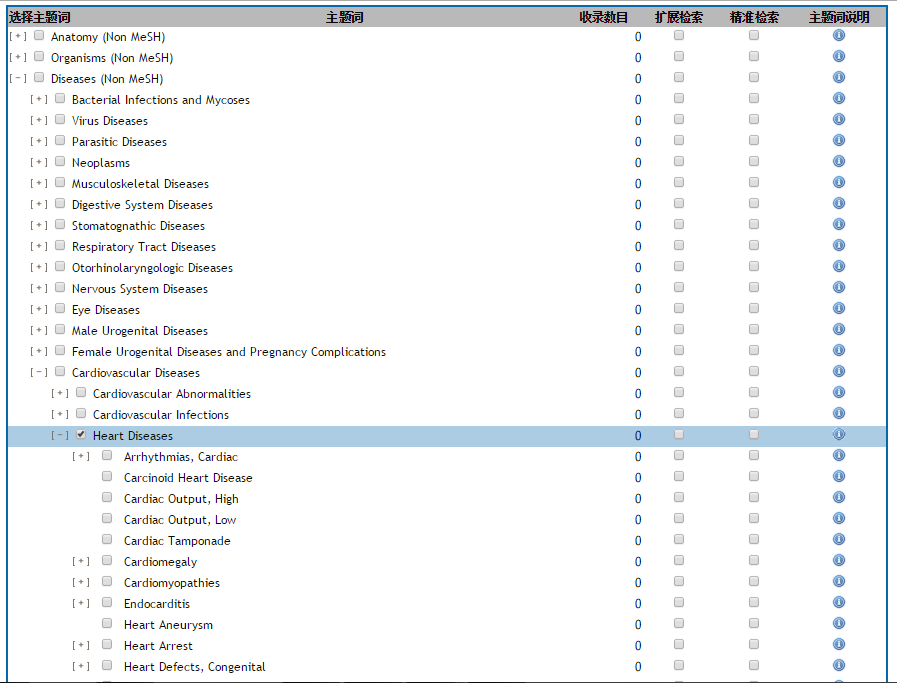 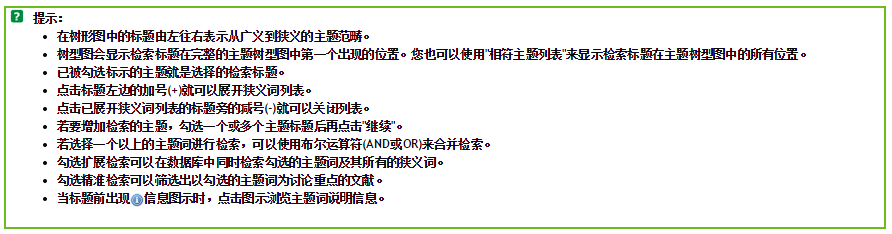 树形图
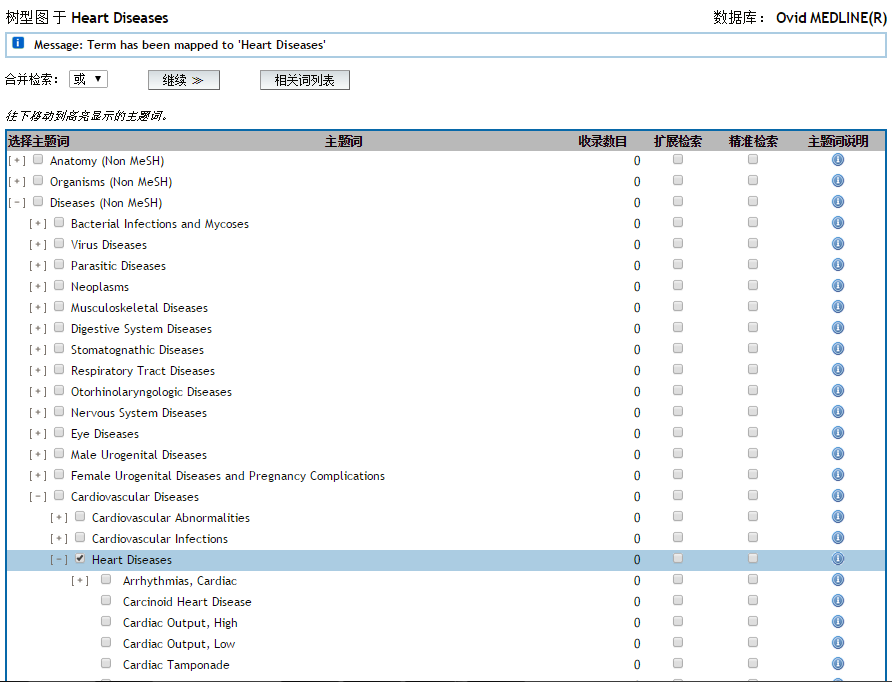 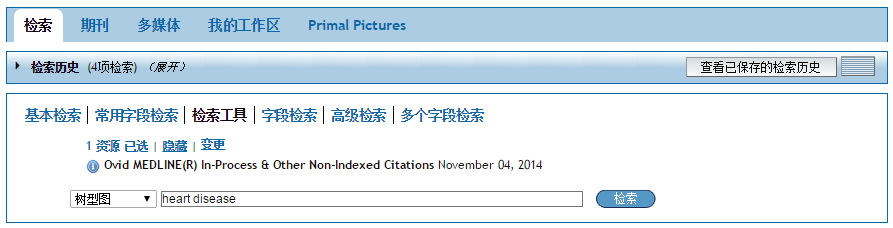 轮排索引
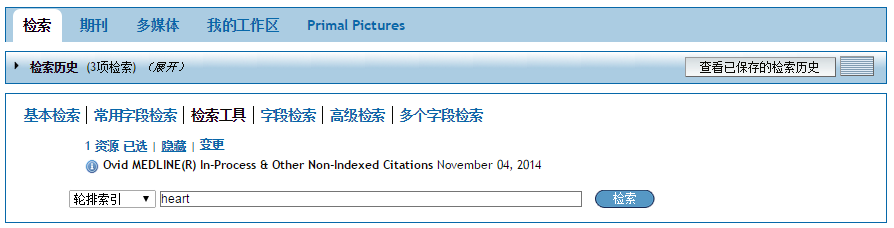 扩大检索的工具：
检索主题词库中包含检索词的主题词
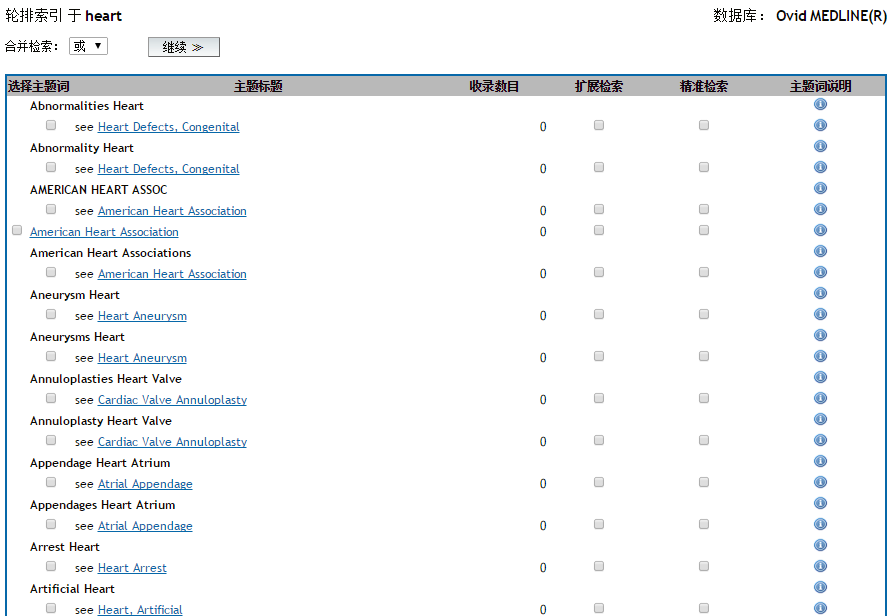 Drug Information Full Text
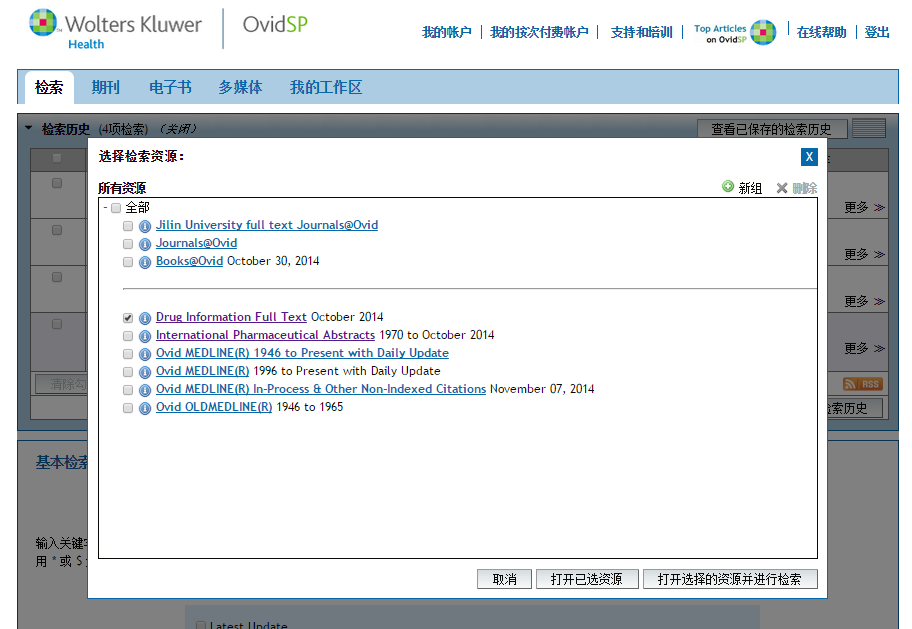 Drug Information Full Text
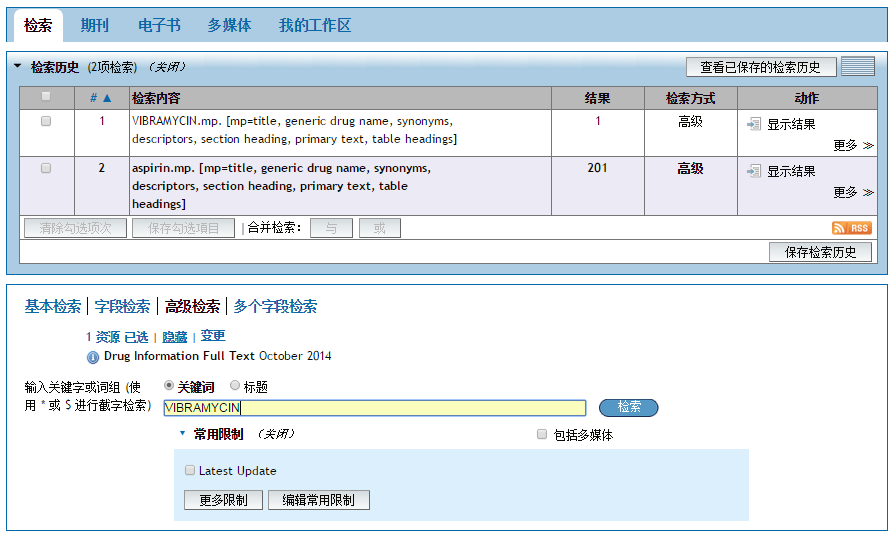 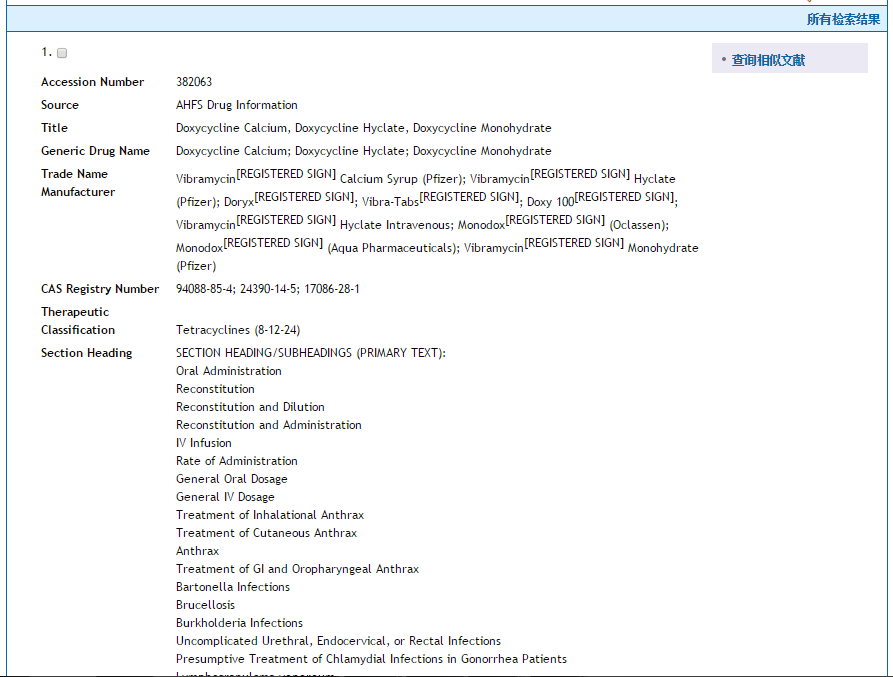 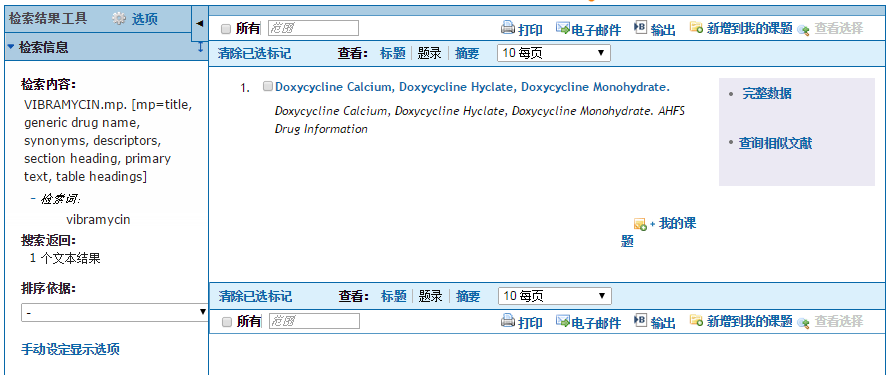 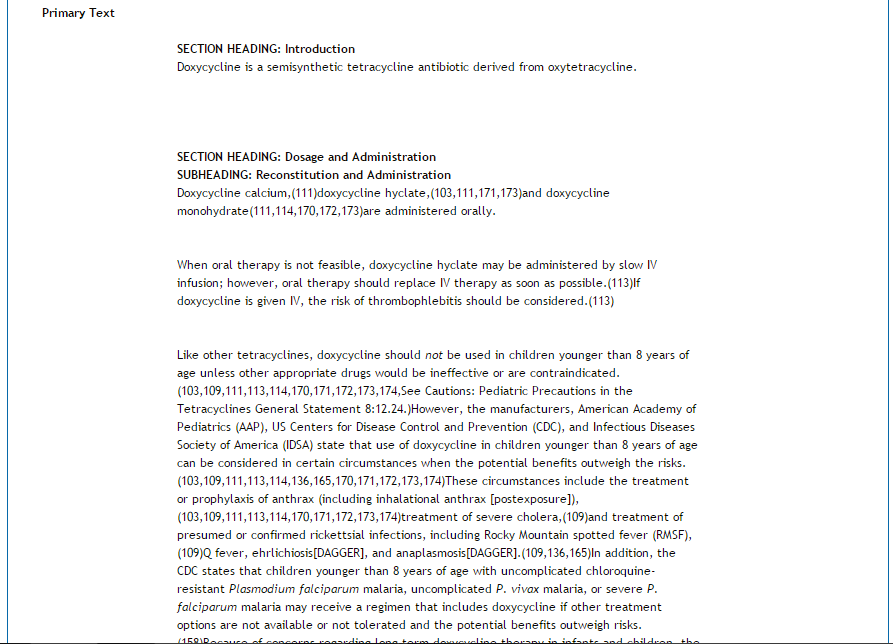 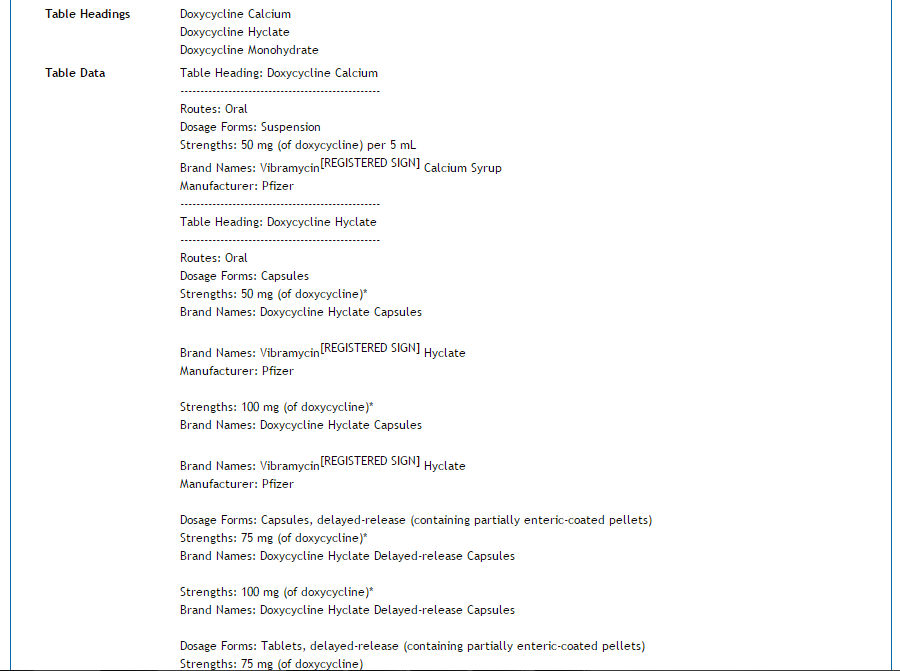 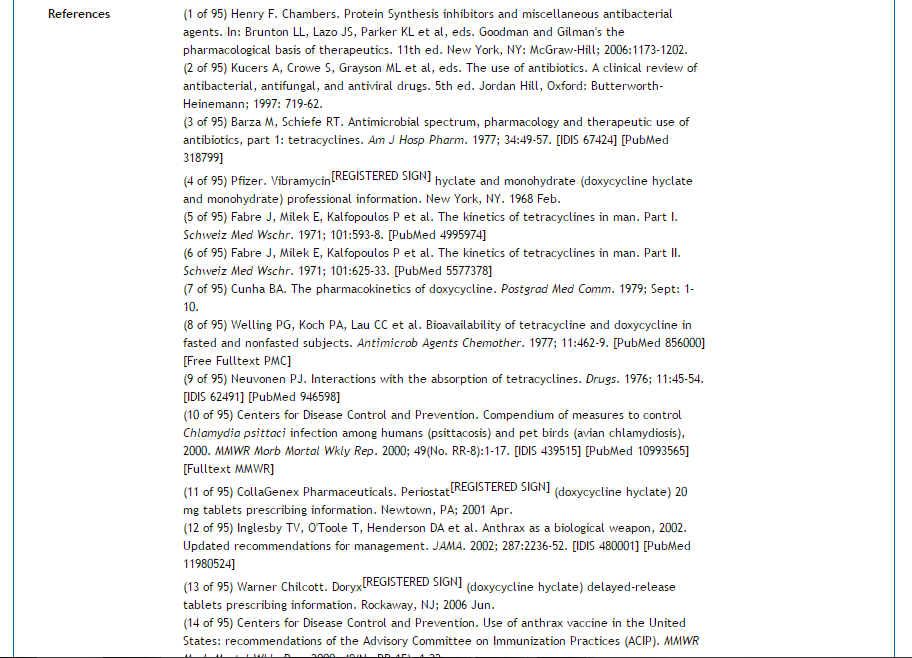 常用字段检索
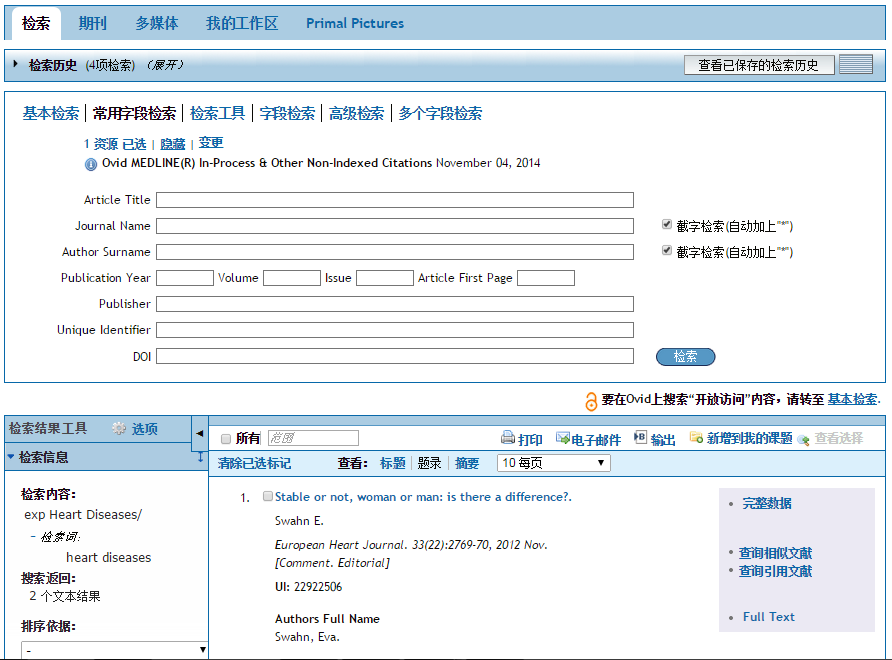 Find Citation 可一步检索一组字段，如按作者名与文章题名，或按期刊名/卷号/期号/页码组合检索。利用少量的信息通过 Find Citation 来定位某个特定的文献。
多个字段检索
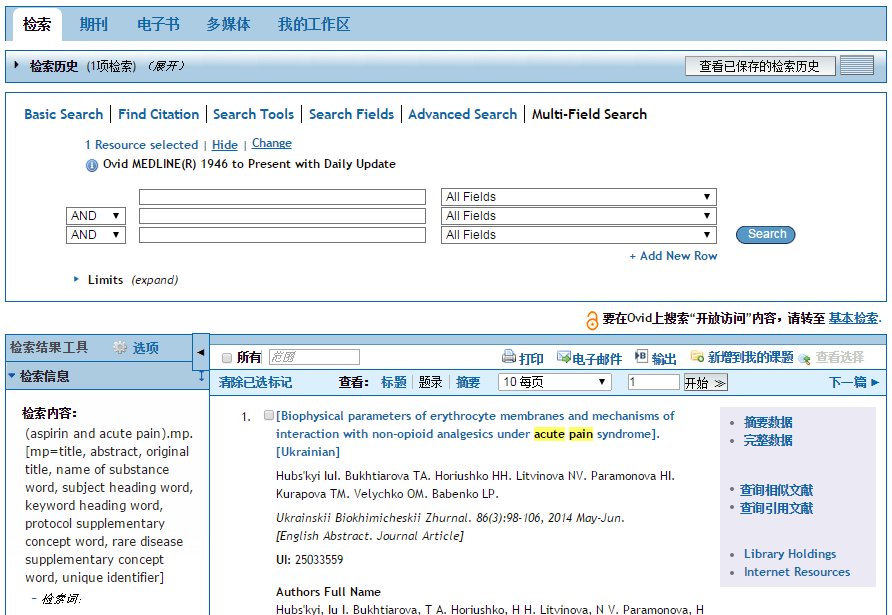 Multi-field search 可同时进行多个字段、不同检索词的一步检索。
字段检索
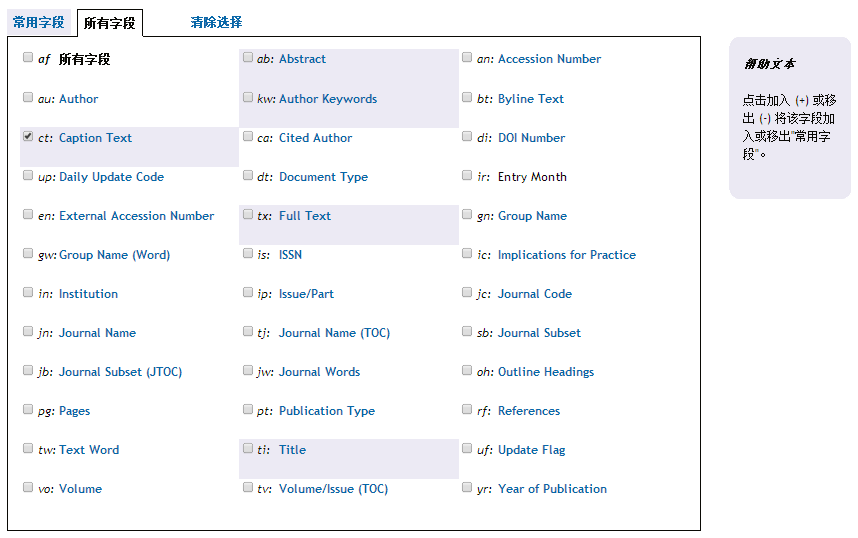 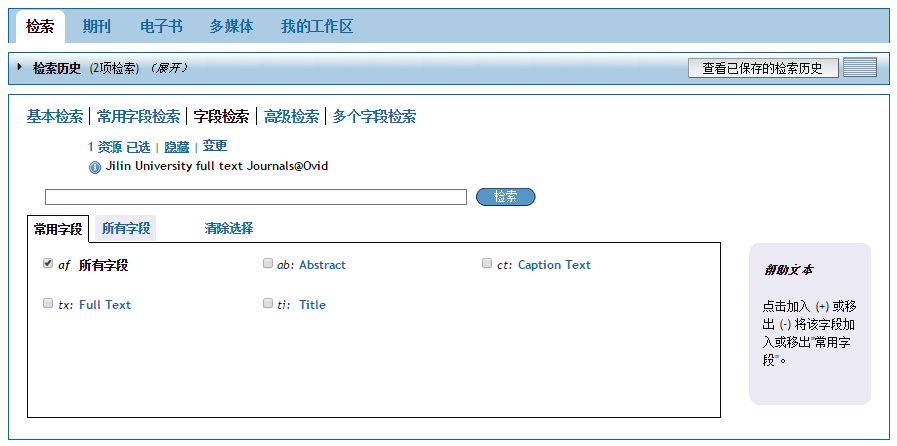 打印、电子邮件、输出
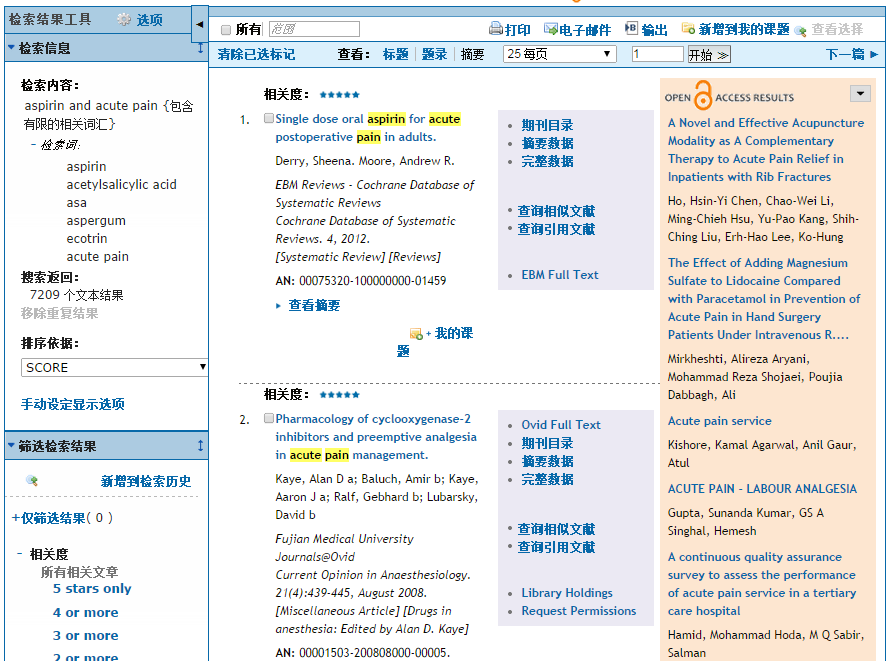 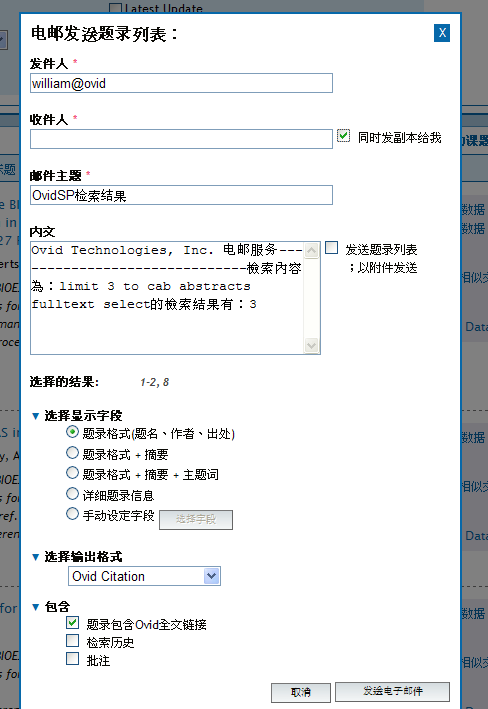 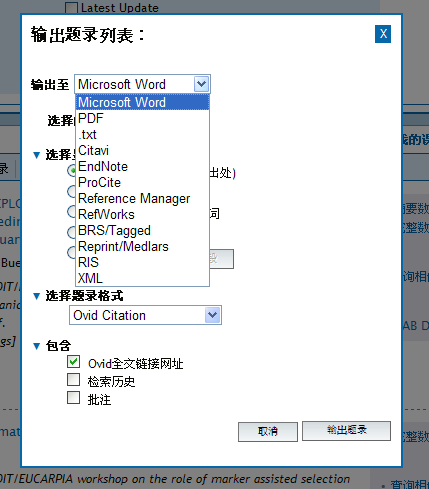 文献工具
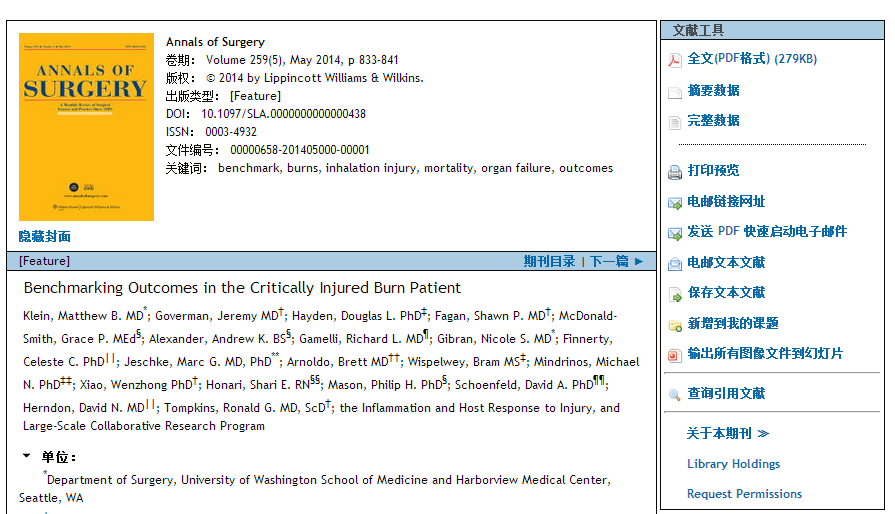 文献工具
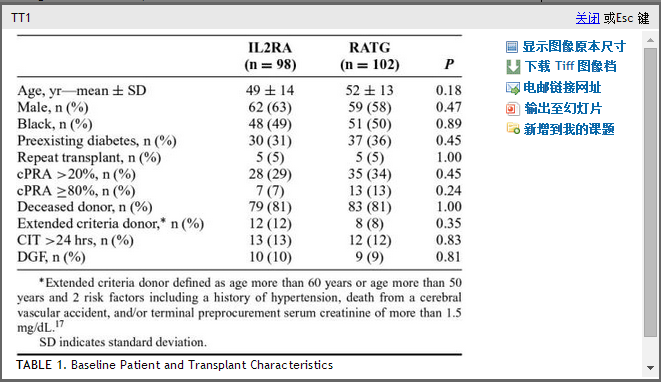 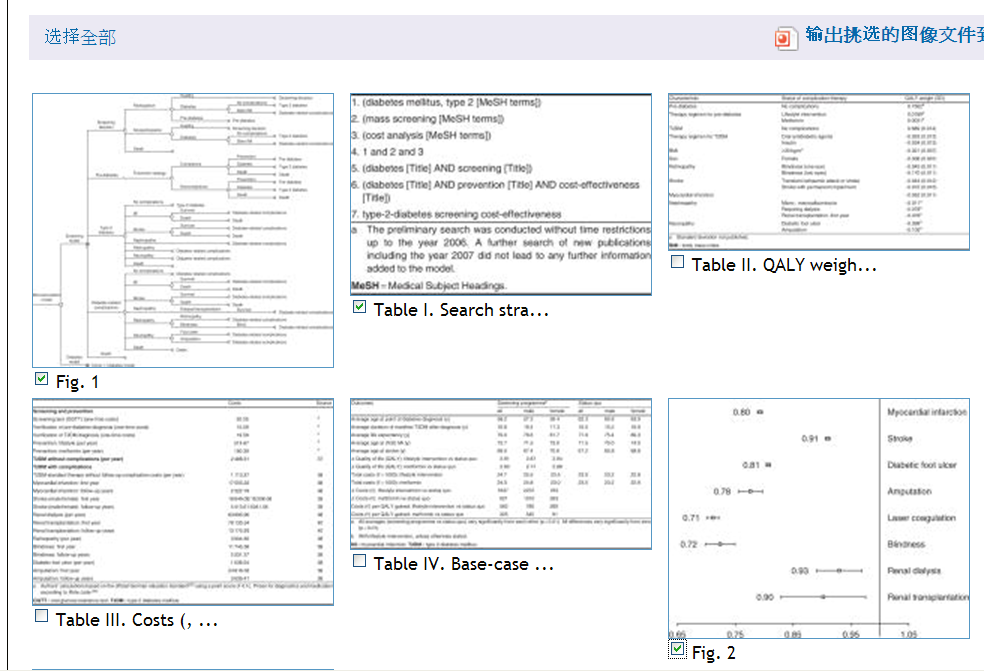 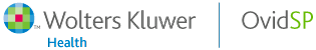 感谢您
本幻灯片内容包含挑选的图像文件。
版权声明

本网站提供的服务中对于由Ovid或其授权者提供包括但不限于文字、照片、图像和其他档案等数据保留所有权利。除上述指定授权使用范围之外，不得复制、修改、散布或以任何其他方式使用本网站提供的内容。同时不得以镜像方式保存任何来自于本网站以及其他服务器的内容。任何未经授权使用本网站内容者皆可能违反了著作权、商标、隐私、宣传、通讯之相关法令及法规。
Fig. 1
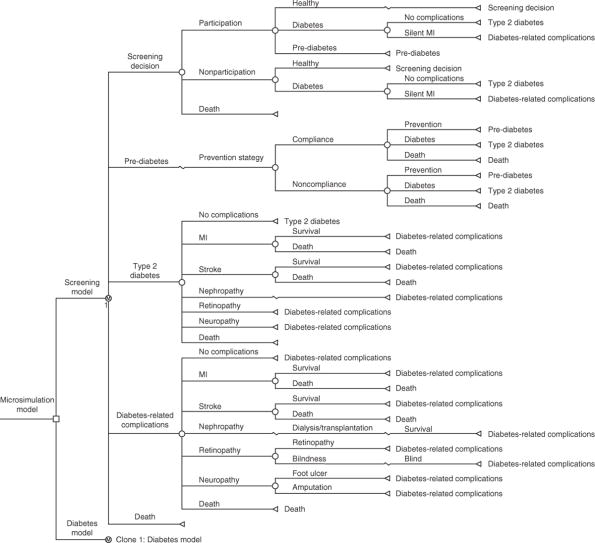 Cost effectiveness of preventive screening programmes for type 2 diabetes mellitus in Germany.
Schaufler TM; Wolff M

Applied Health Economics & Health Policy.  8(3):191-202, 2010.
DOI??? 10.2165/11532880-000000000-00000
Fig. 1  Basic outline of the microsimulation model. MI = myocardial infarction.
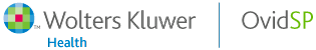 Copyright 2010 Adis Data Information BV.
2
期刊浏览
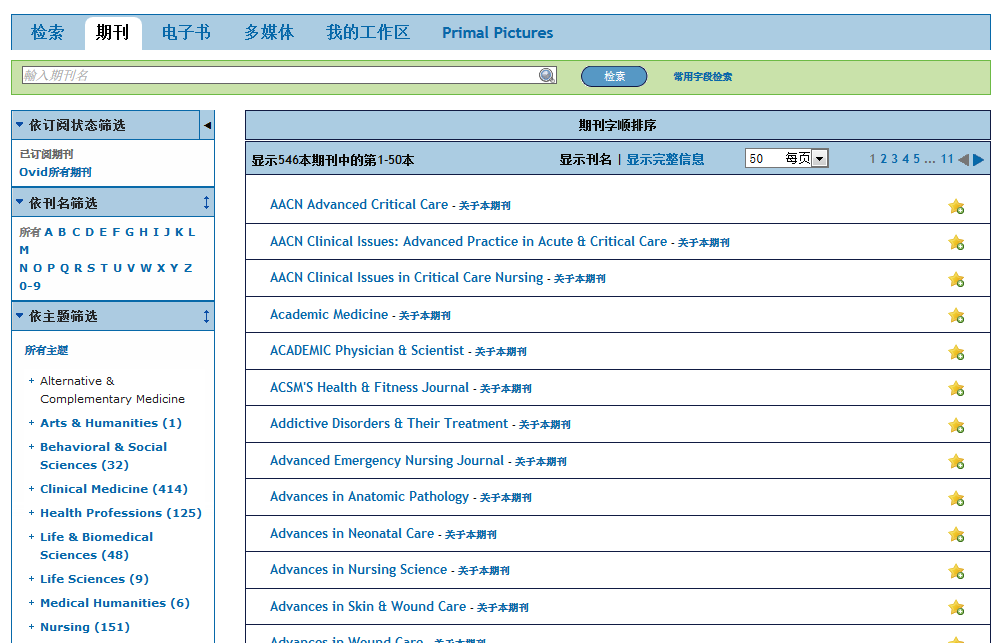 按刊名进行浏览
按学科进行浏览
单刊浏览
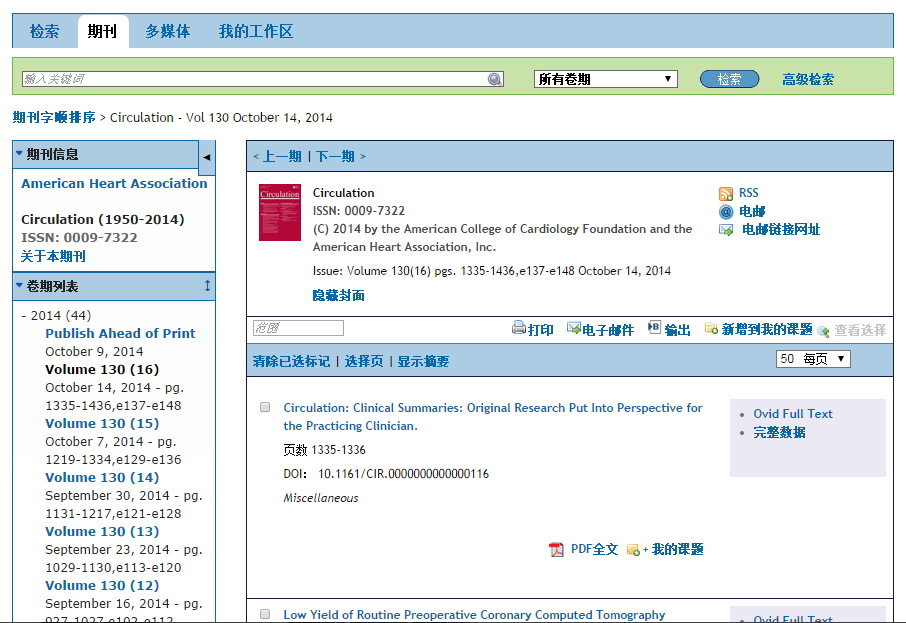 图书浏览
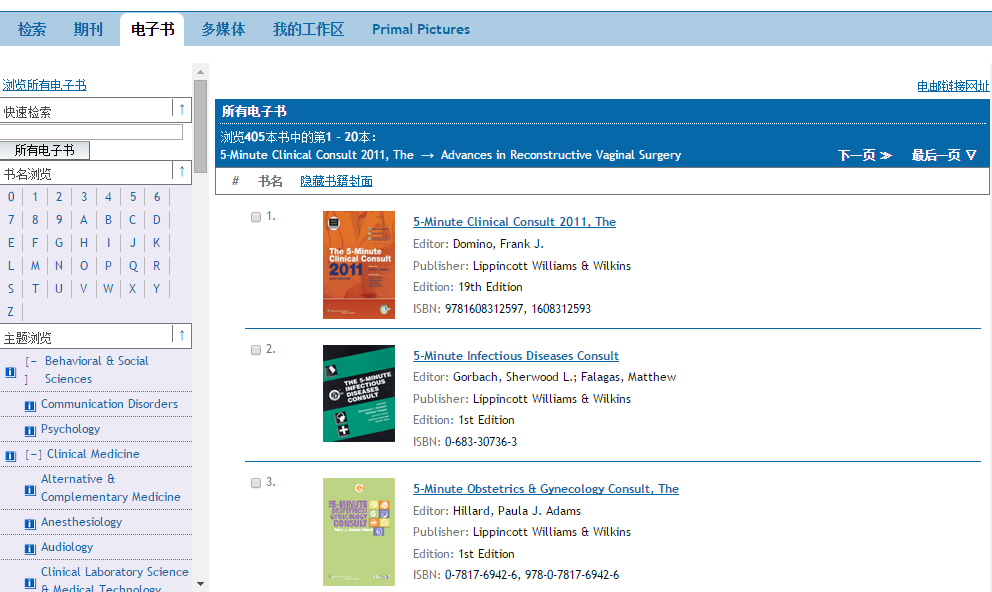 快速检索
按书名进行浏览
按学科进行浏览
单本书浏览
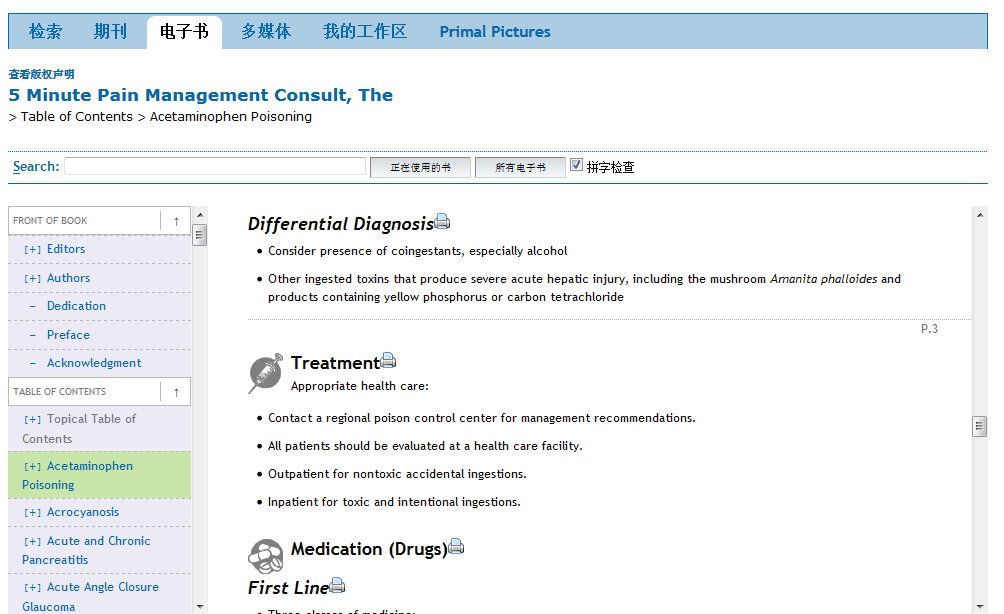 单本书浏览
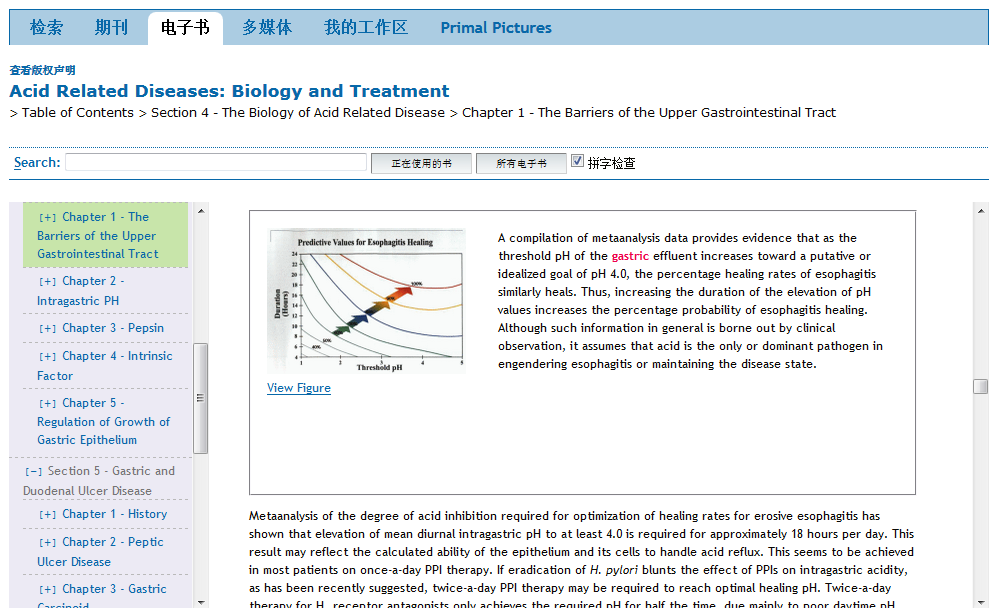 单本书浏览
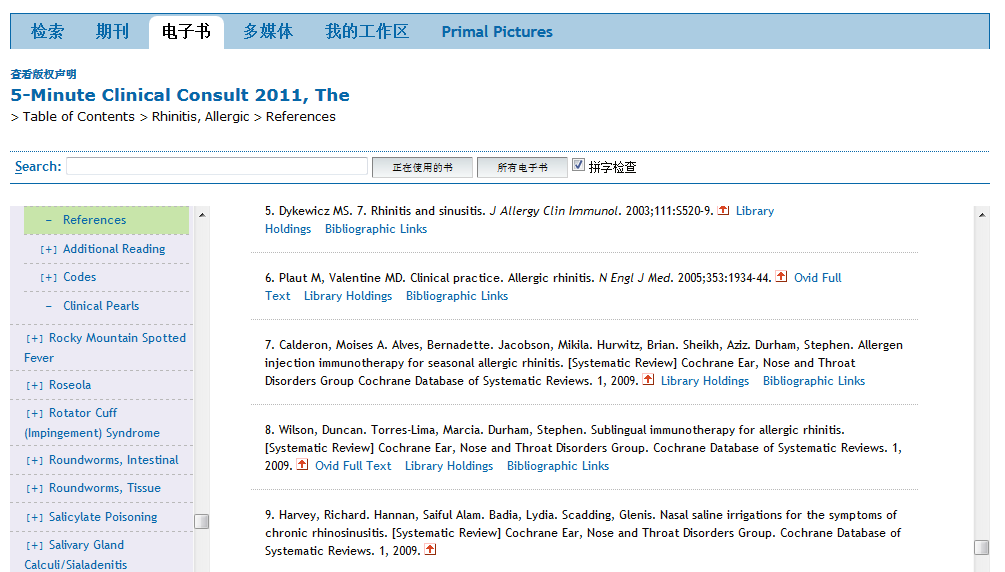 单本书-索引
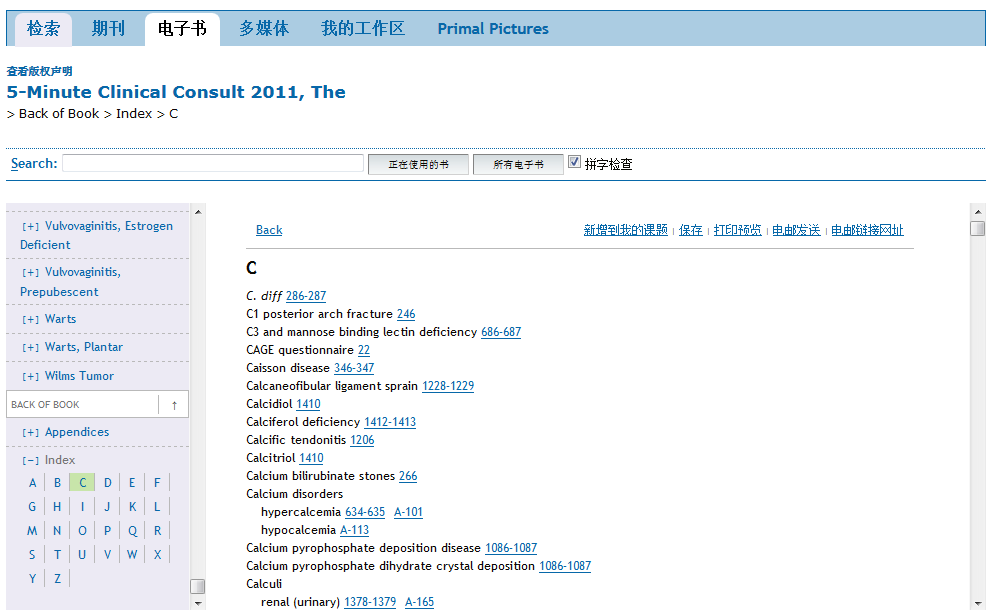 Ovid平台上的多媒体资源
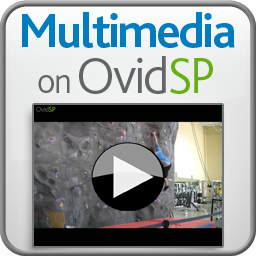 轻松获取多媒体资源
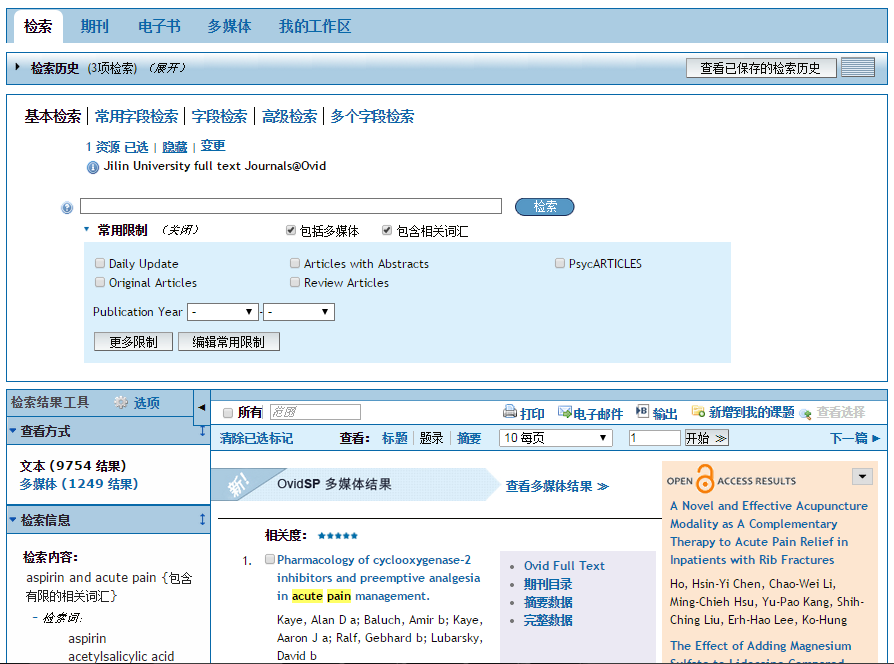 灵活使用
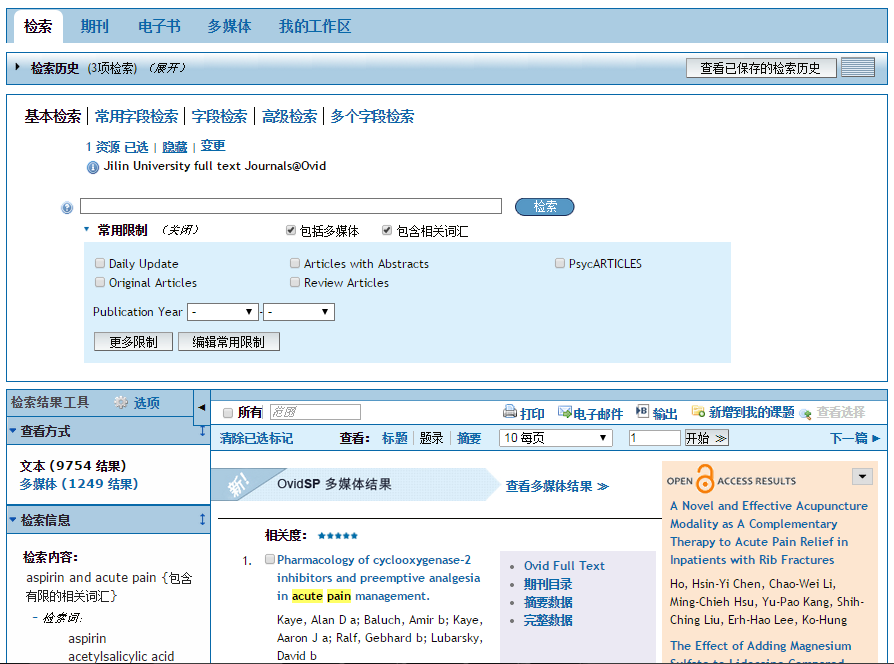 高级检索、字段检索仍然可以使用
支持自然语言检索、多媒体标题检索；基本检索可以快速获取结果
[Speaker Notes: -]
轻松访问
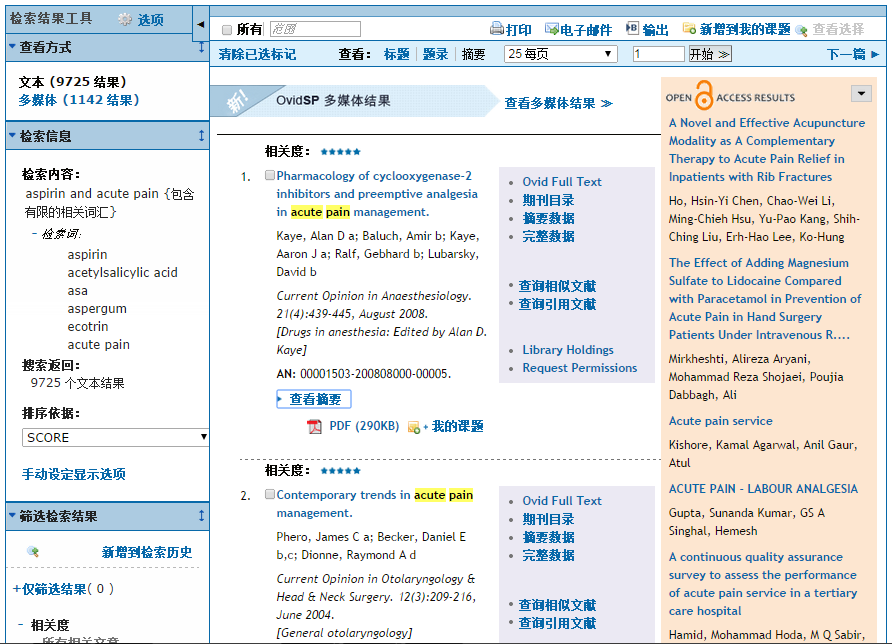 快速便捷访问多媒体资源
在文字检索和多媒体结果之间自由转换
多种筛选方式
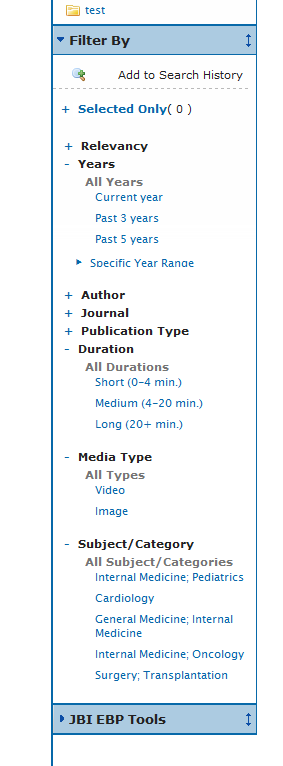 通过筛选功能快速有效获取相关结果
你想看最新的多媒体资源？或你想指定某一种资源类型？
多媒体时长——你只有午饭时间可以看视频？或你只有5分钟快速浏览？
你想看视频还是图片？或是都想了解一下？
你想了解某一科系的信息？
[Speaker Notes: -]
浏览“Browse”多媒体资源
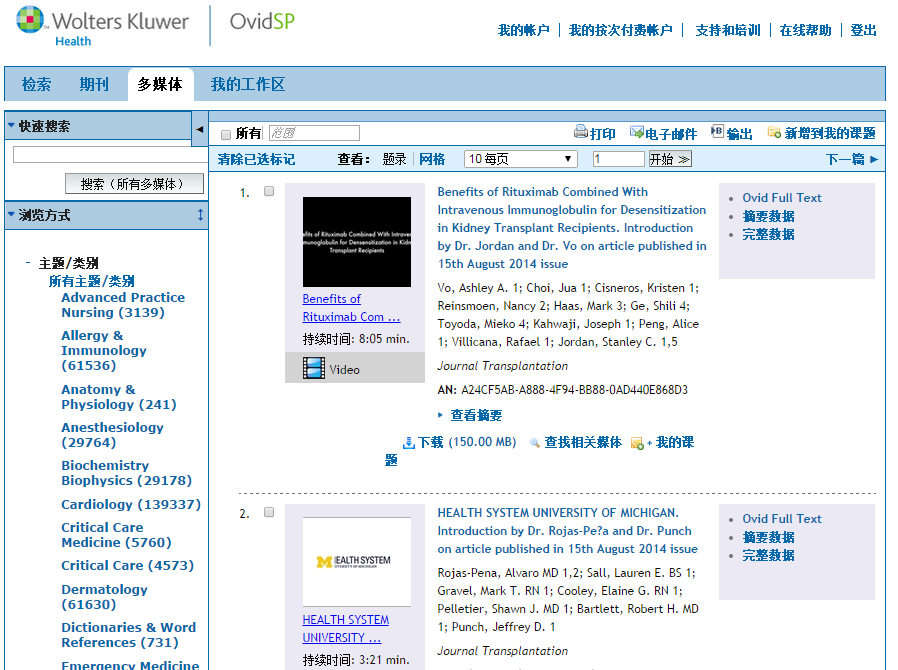 如果你想浏览多媒体资源
同时可以快速访问全文信息
查看某一具体学科的信息
视频播放
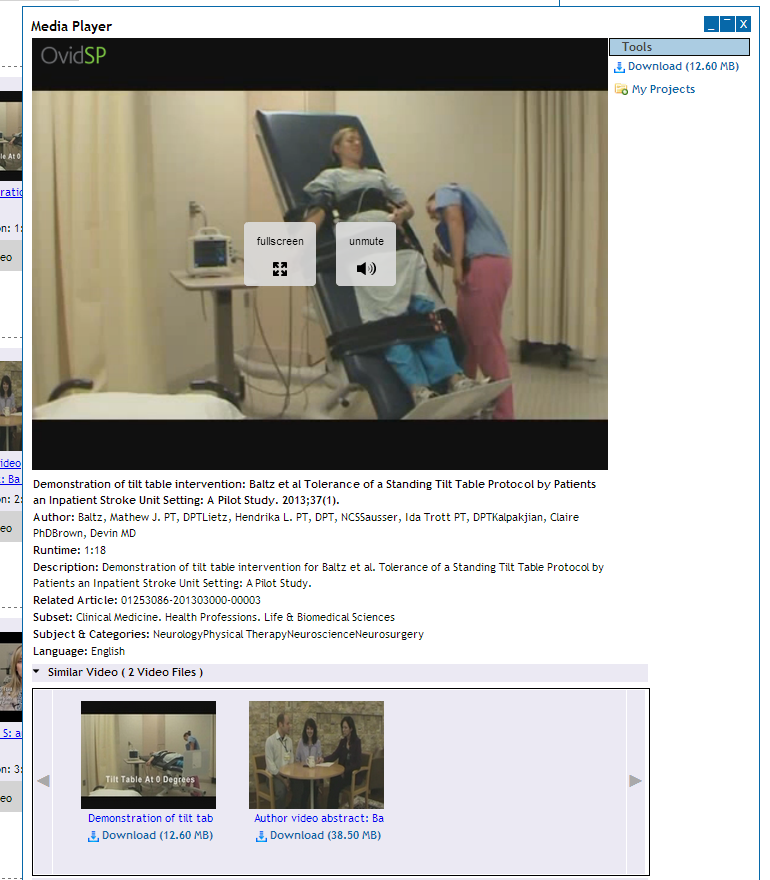 将多媒体资源下载到你的计算机，或添加到个人账户。
觉得有用？再看看该篇文章中的其他多媒体资源
应用实例
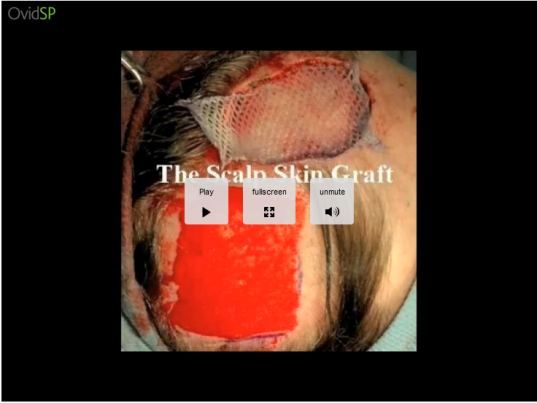 检索Skin Grafts（植皮手术），观看头部的植皮手术

在神经外科（Neurosurgery）中检索Waterjet Dissection（水射流切割），获取3个系列视频，学习脑内操作的每一步

观察一个发育10周的quadruplet（四胞胎）超声波图

查看由于导管敷料引起的contact dermatitis（接触性皮炎）图片
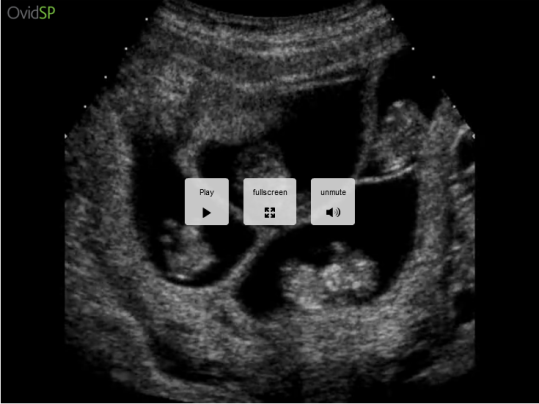 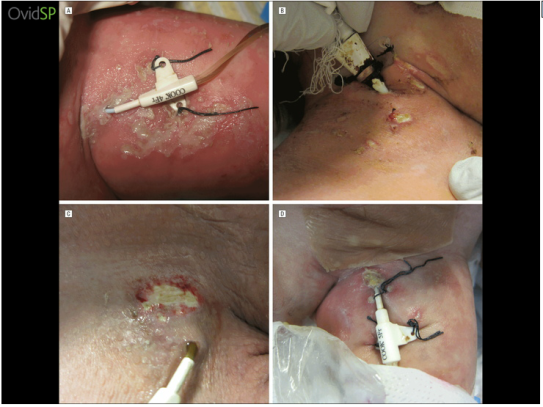 个性化功能
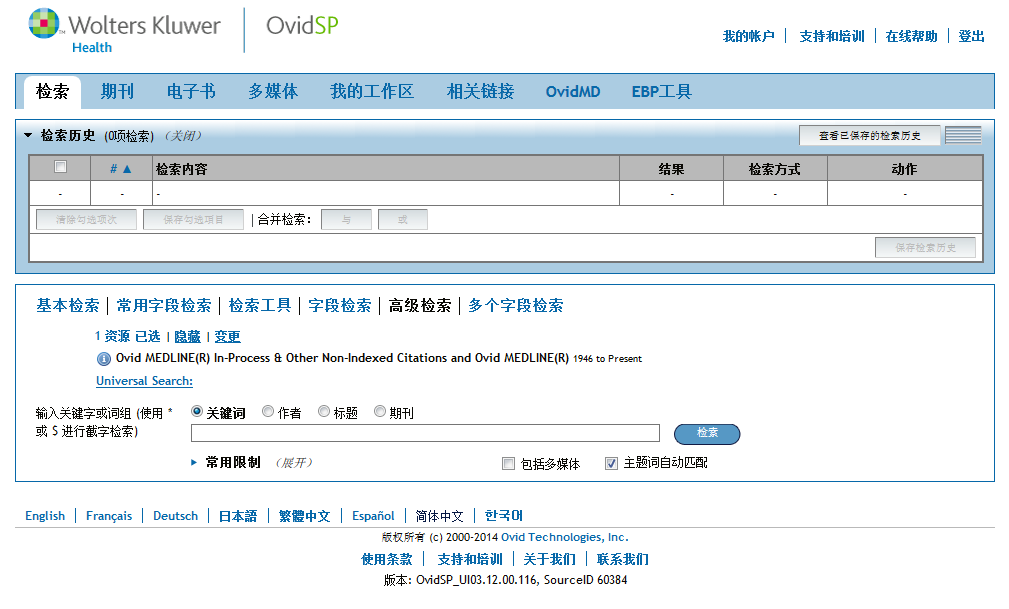 创建个人账户
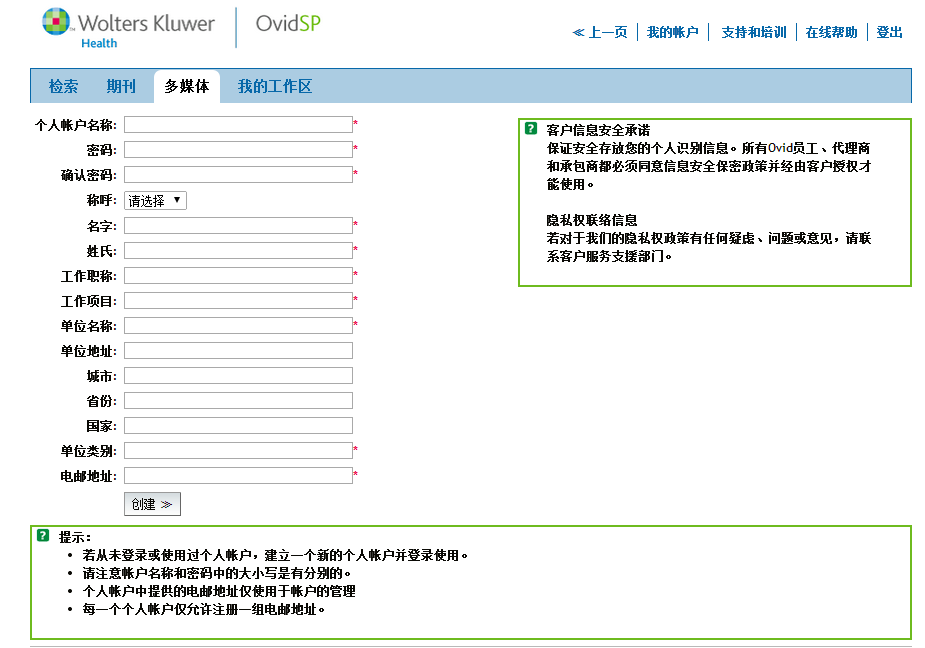 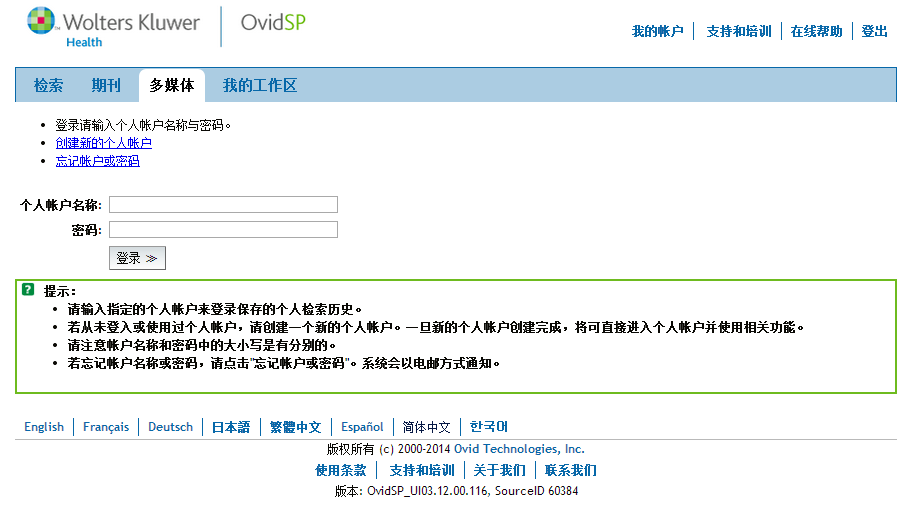 我的工作区
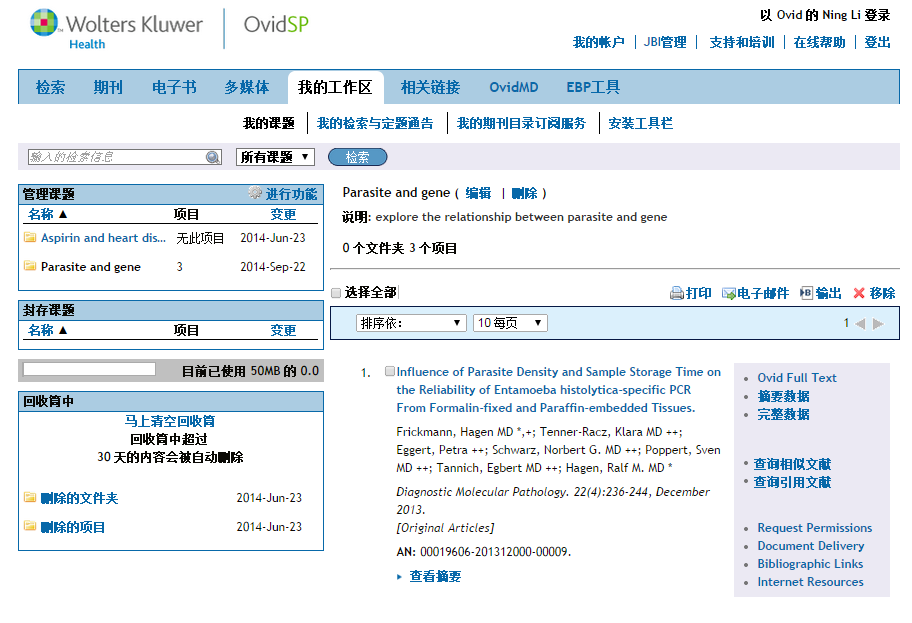 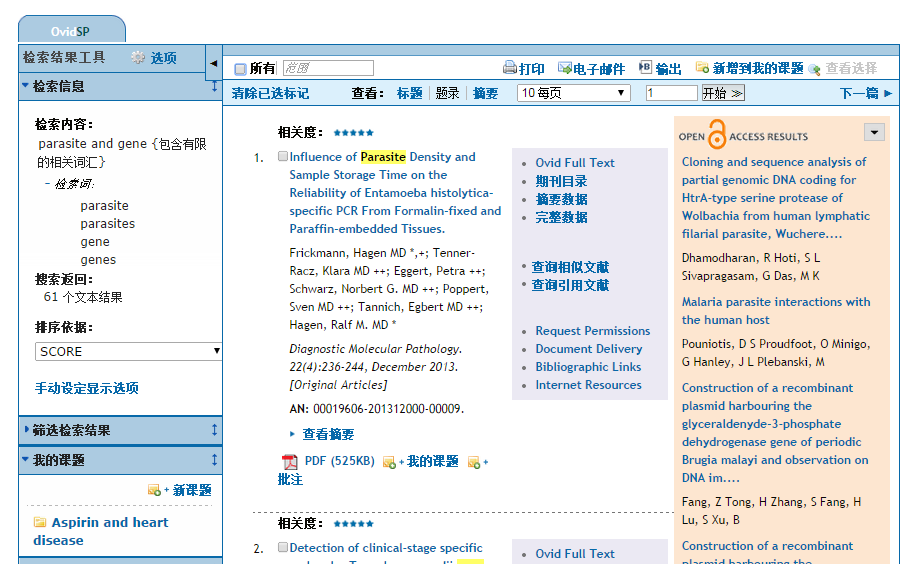 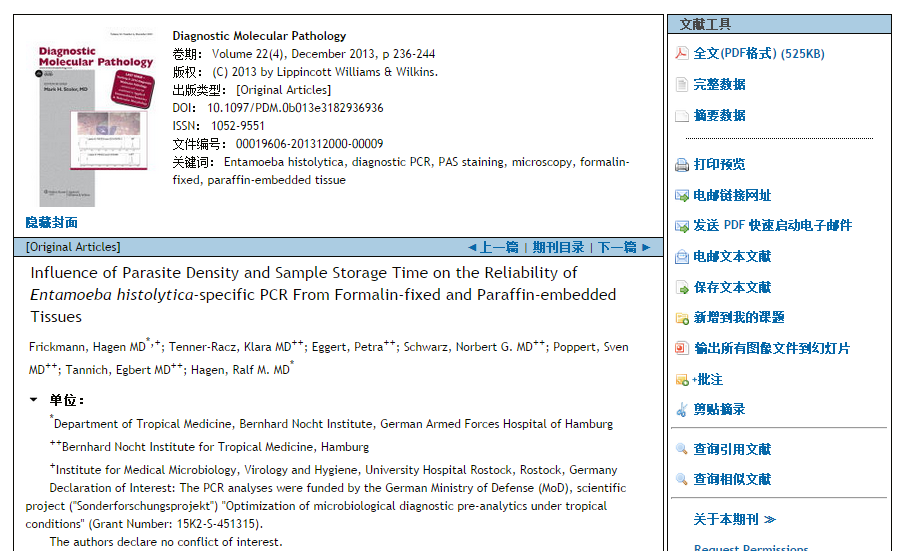 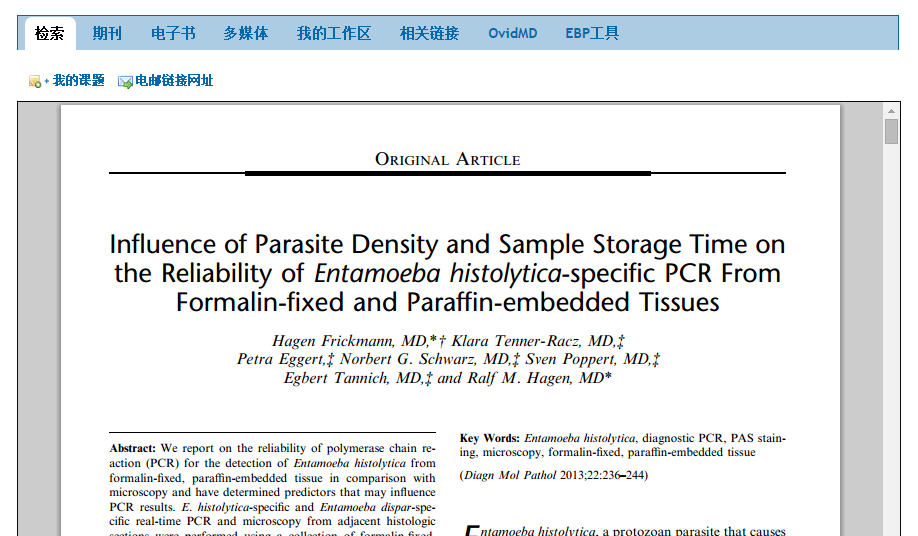 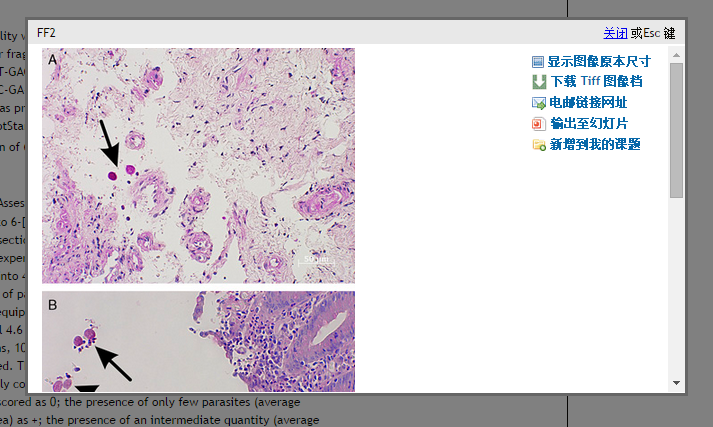 加进我的课题
以下项目可被加入到我的课题或文件夹:
Ovid Results （Ovid检索結果）
Ovid Universal Search results （ Ovid Universal检索結果）
Saved Searches （储存的检索历史）
Journal Articles – PDF or HTML （期刊文章全文– PDF or HTML ）
Images （图像）
Text Snippets （文本剪贴）
User-created Citations （客戶自己生成的题录）
Book Chapter （电子书章节）
Journal Issue List result （期刊目录結果）
Auto-Alert results （储存定题通告）
Uploaded files （上传文件）
[Speaker Notes: Items which may be added to a project or folder]
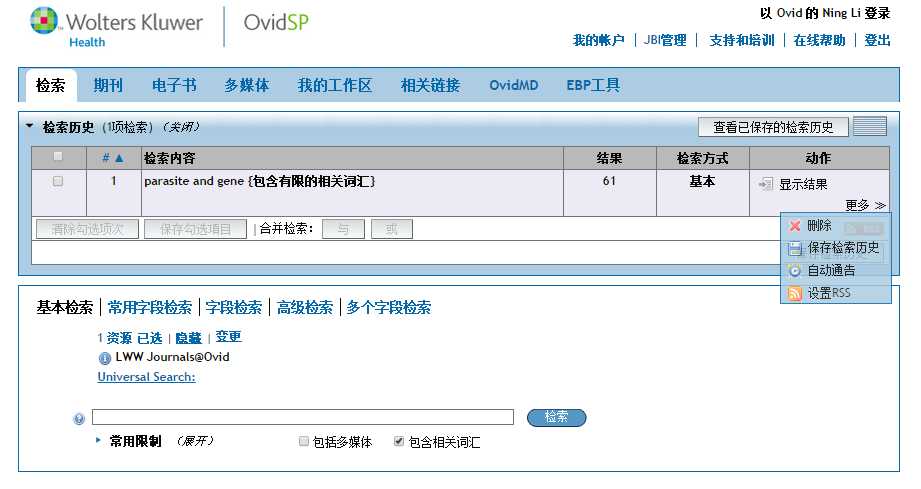 我的检索与定题通告
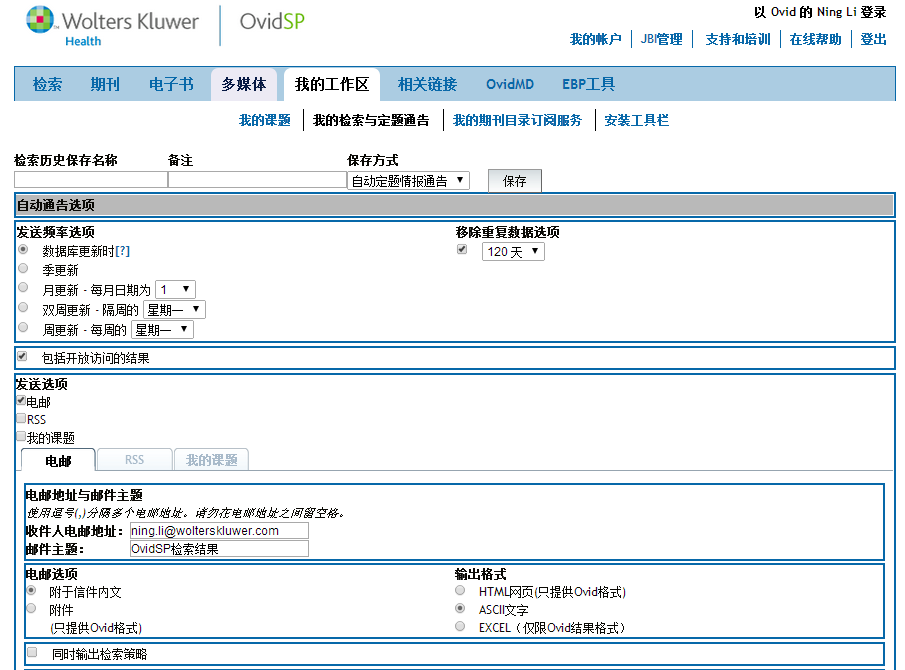 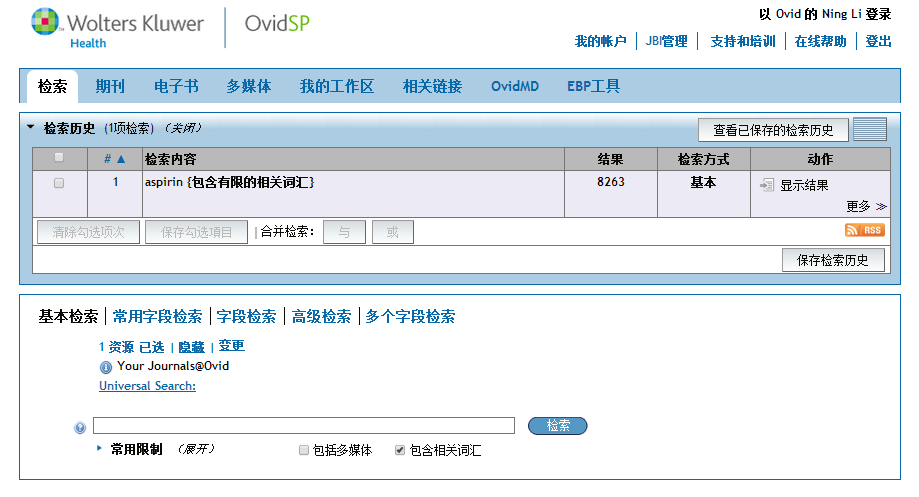 期刊订阅
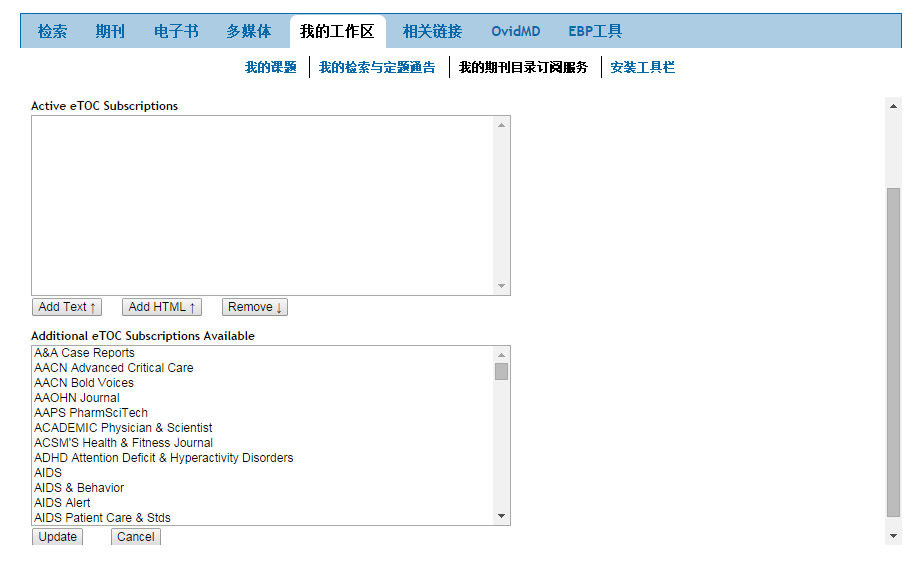 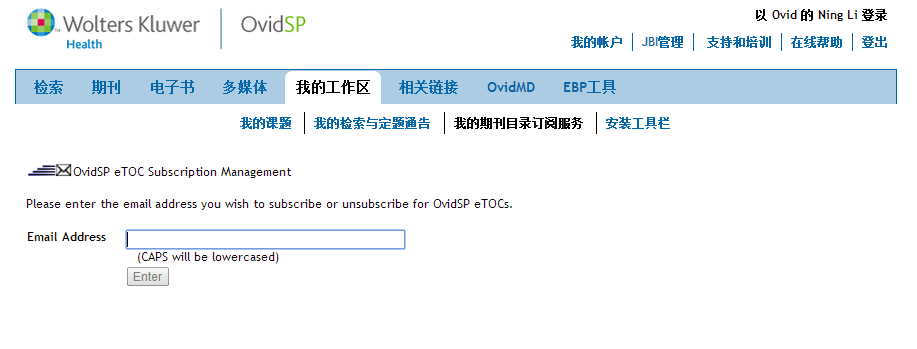 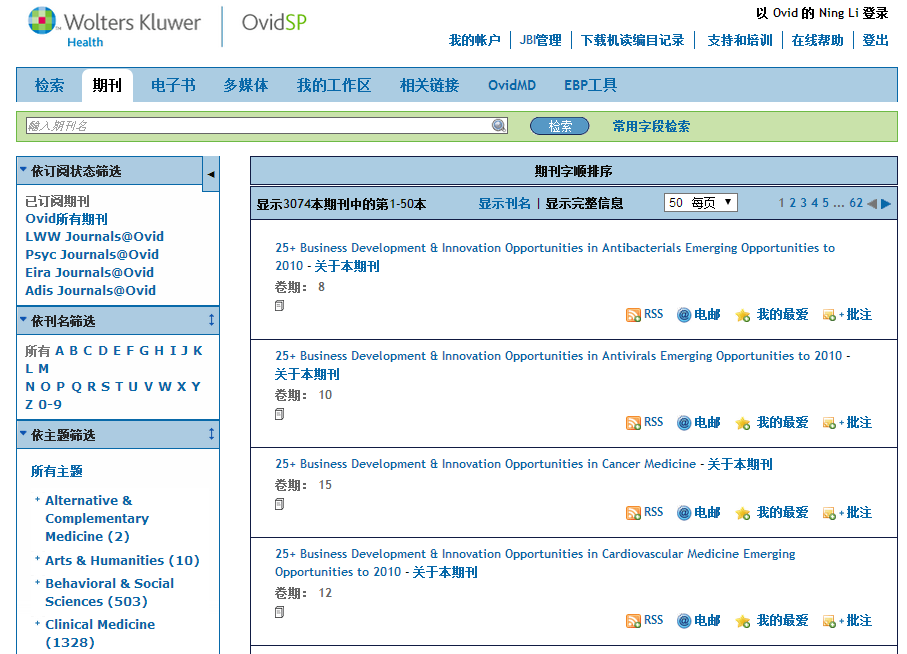 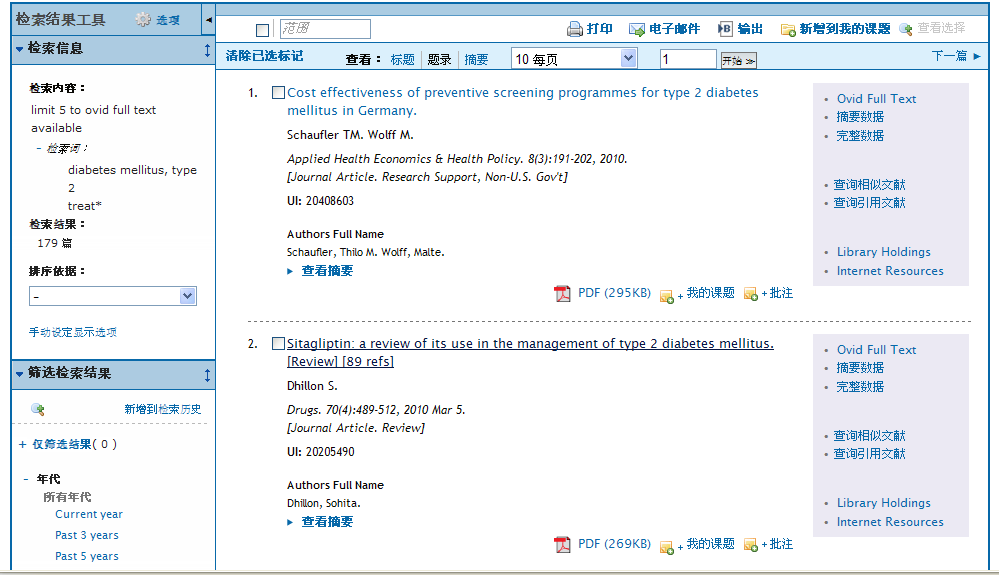 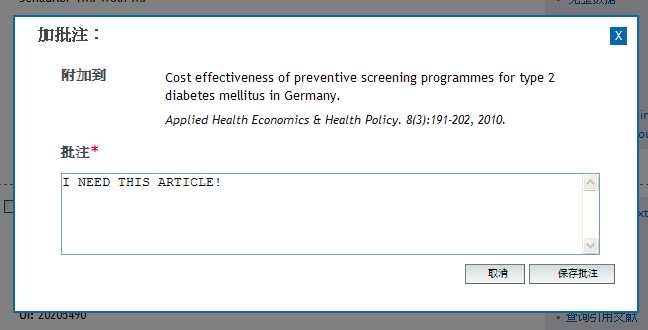 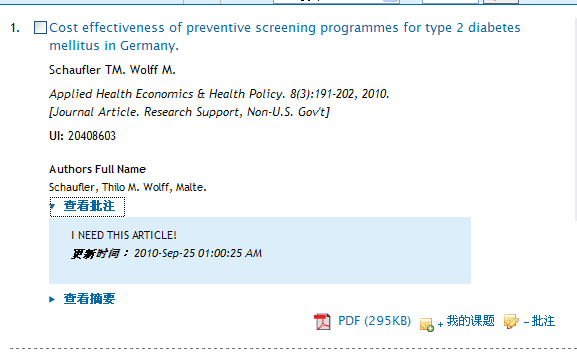 OvidSP 3.0工具栏
该工具栏使得用户可以将外部资源保存到我的课题
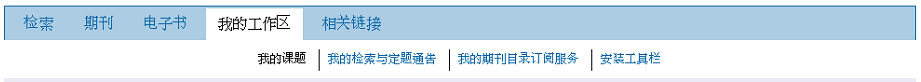 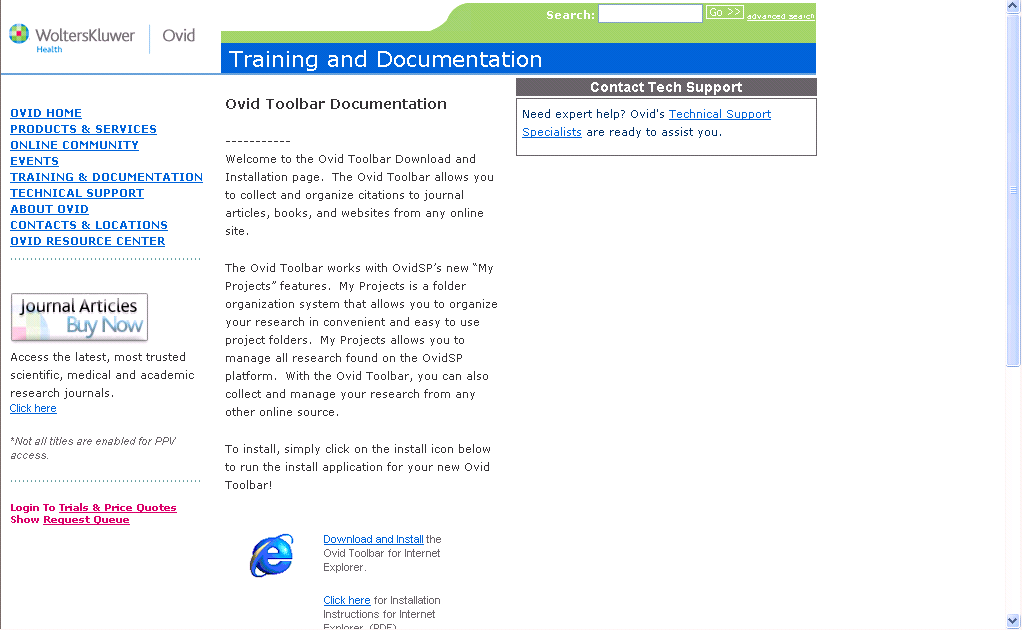 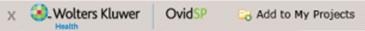 OvidSP 3.0工具栏
点击 “x” 将收起工具栏
OvidSP将检测版本，并当新版本可安装时提醒用户
 工具栏在所有网站均为可用，除了在OvidSP时（不可用）
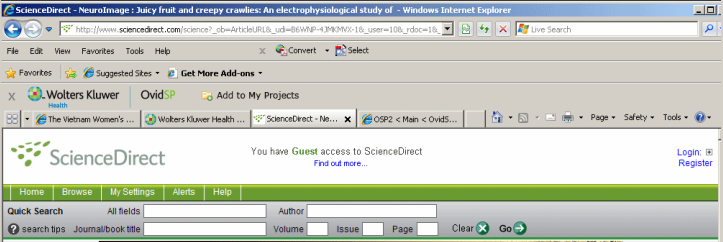 [Speaker Notes: The toolbar allows you to add full text or references.]
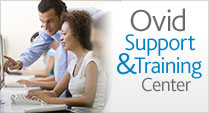 如需要更多详细内容
support@ovid.com or 访问 http://resourcenter.ovid.com
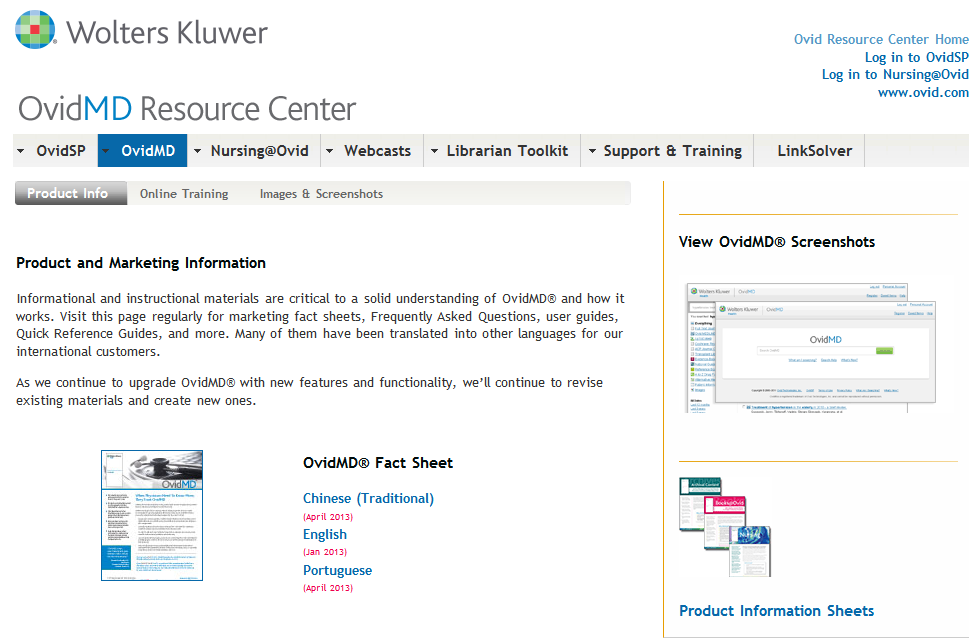 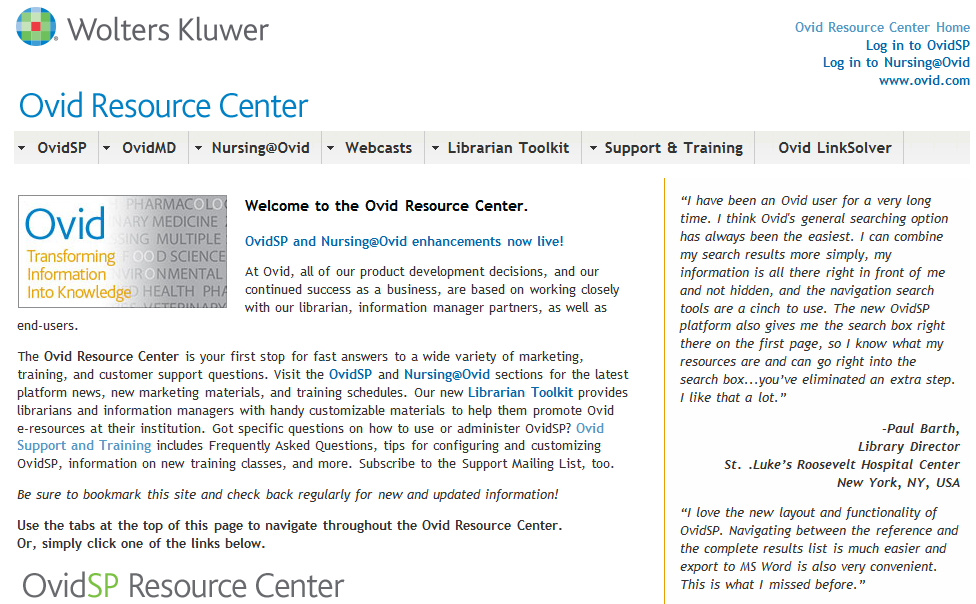 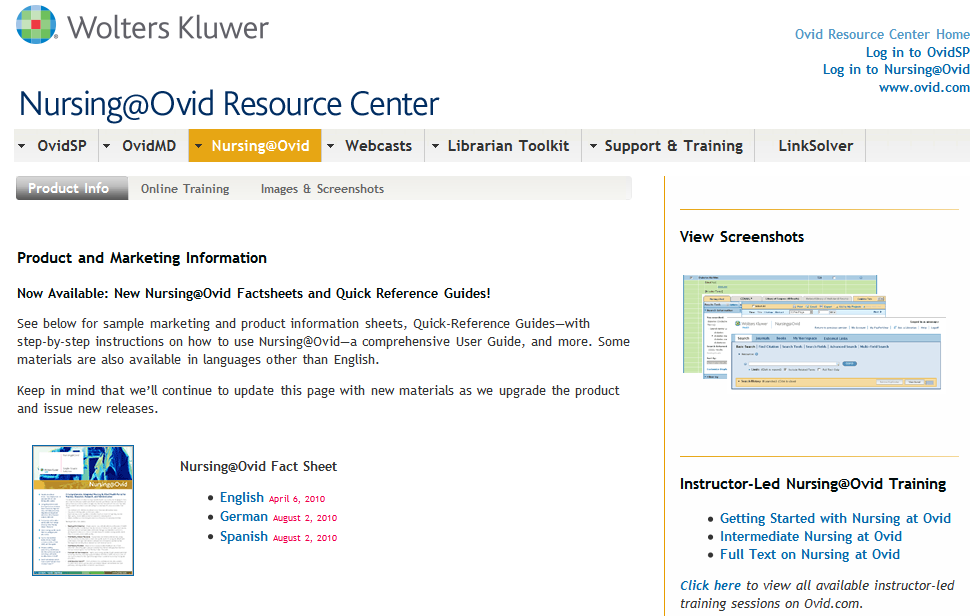 培训反馈
https://www.surveymonkey.com/s/Ovideval_Chinese
问题?
非常感谢!
李宁
Ovid培训经理
Ning.li@wolterskluwer.com
support@ovid.com